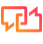 Translated from Ukrainian to English - www.onlinedoctranslator.com
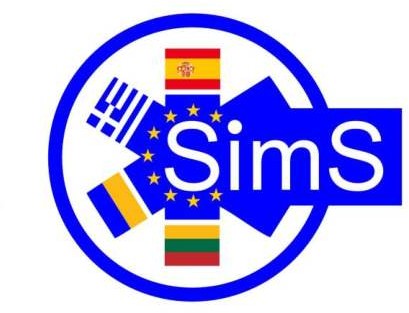 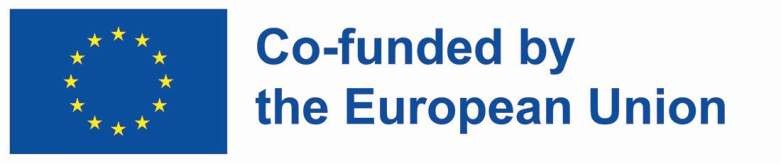 DNIPRO - TCCC OUTPOST
Dnipropetrovsk State
University of Internal Affairs
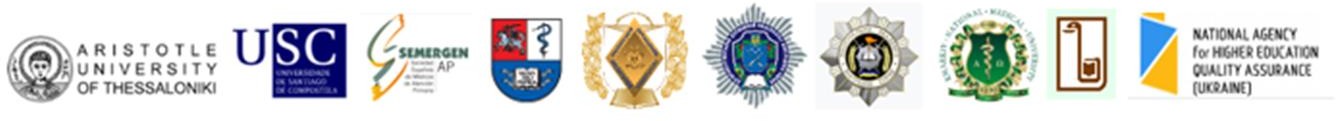 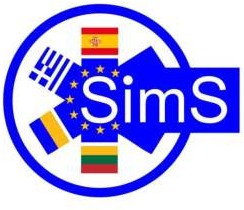 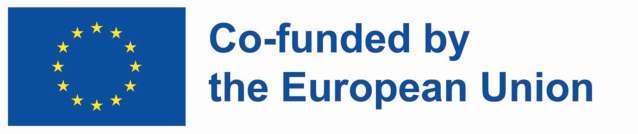 Dnipropetrovsk State University of Internal Affairs:
Face & Logo
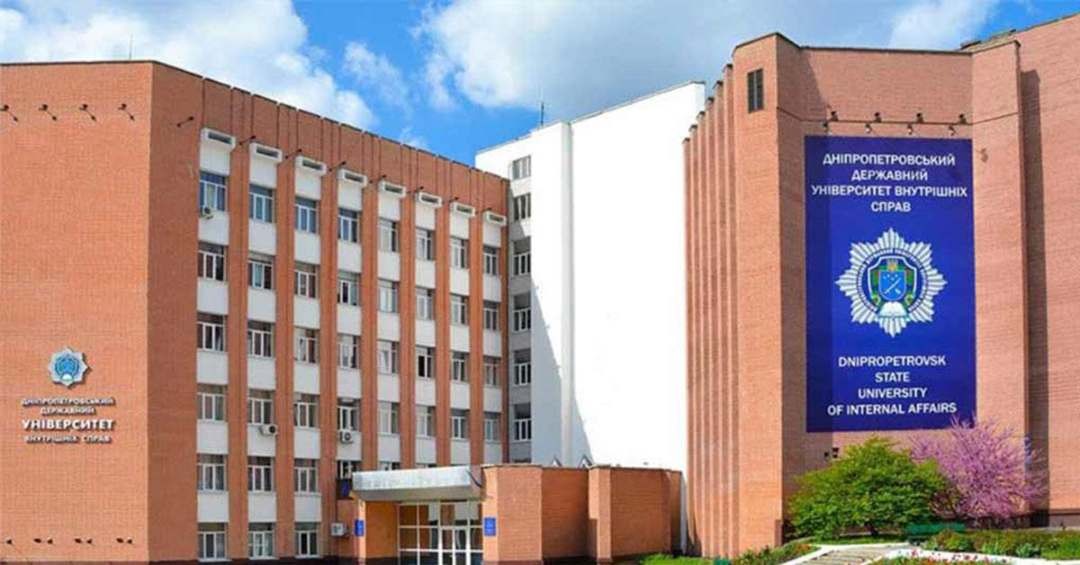 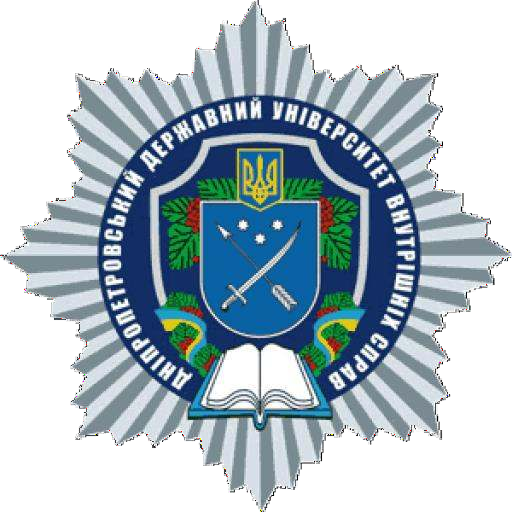 Training Specification
Pre-medical training

Department of criminology and pre-medical training
- first step
Tactical medicine
Department of tactical special training
- second step
General:
Training of persons who DO NOT HAVE A MEDICAL
EDUCATION, but are obliged to provide pre-medical  care according to their official duties,
and for the purpose ofadapting educational and  training programs to international standardsof  providing emergency medical care
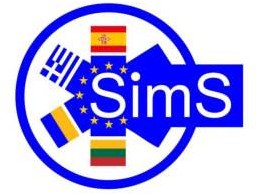 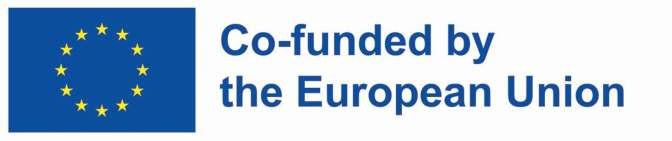 PURPOSE OF LEARNING
Obtaining knowledge and practical skills from
provision of first aid to the injured  taking into account the tactical situation  (of varying degrees of danger) for
development of professional competence
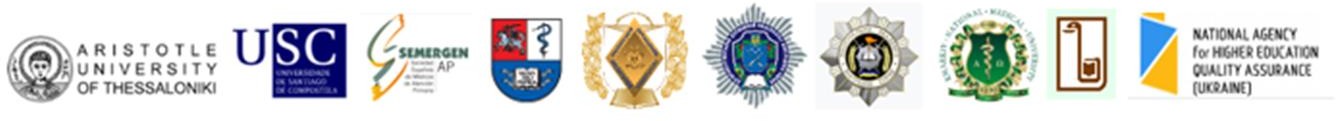 Principles:
Outdoor
Available
Practical
Ergonomic
Developing
Effective
How does it work?


Interactive and simulation practical training;
To use training grounds for scenario-oriented practical  training, for example: special multimedia shooting range  and killhouse or field conditions;
Police quests;
Attracting specialists to conduct classes and exchange experience;
Engagement of practitioners in online and offline lectures;
Free distance learning (Open Source);
platforms using computer technologies;
Qualified and certified trainers (teachers)
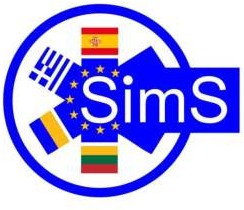 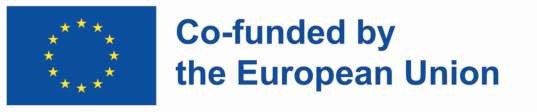 Training grounds
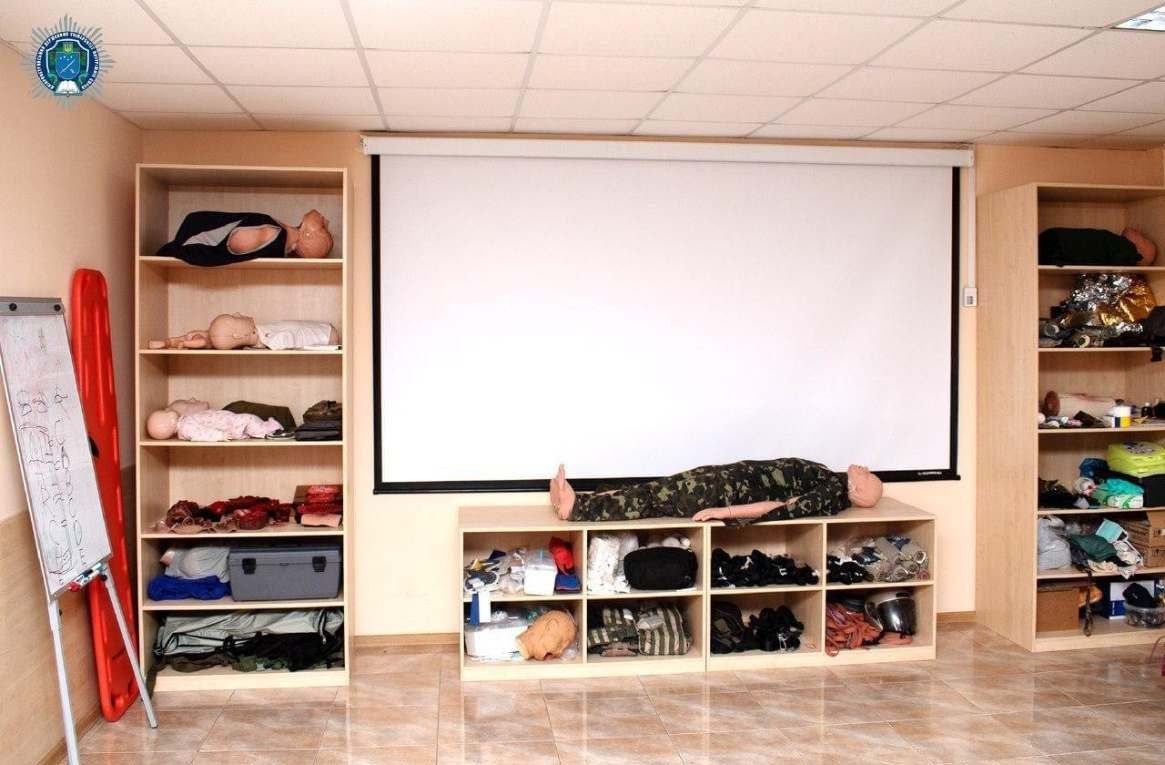 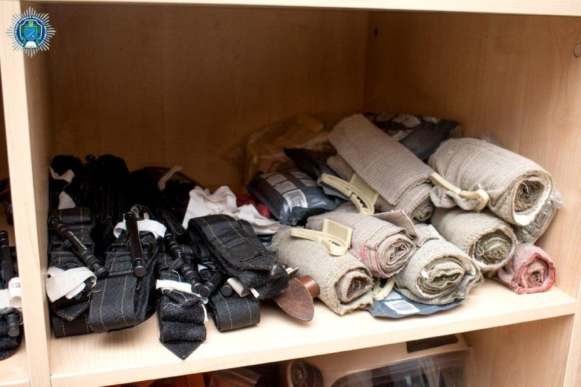 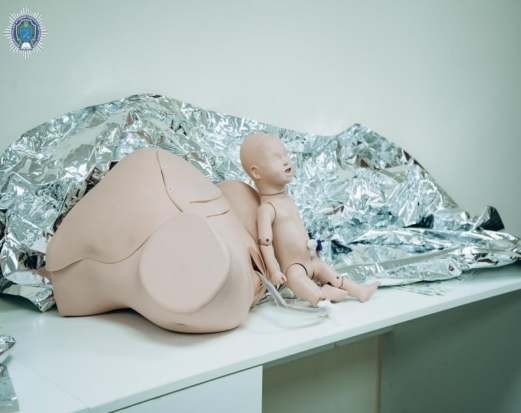 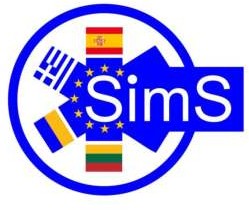 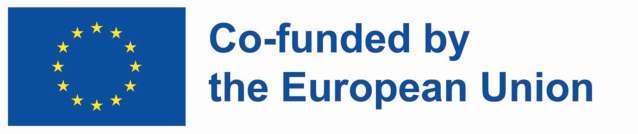 Realistic
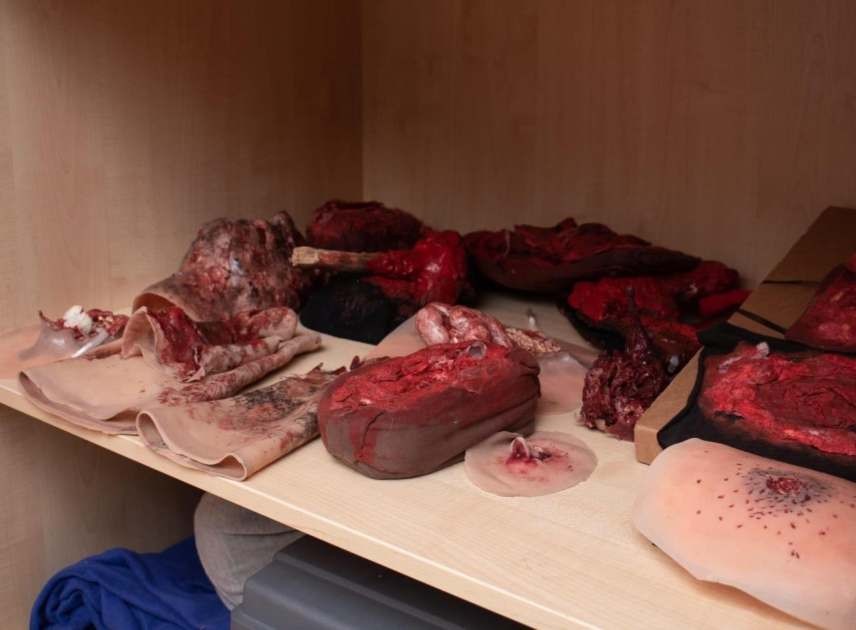 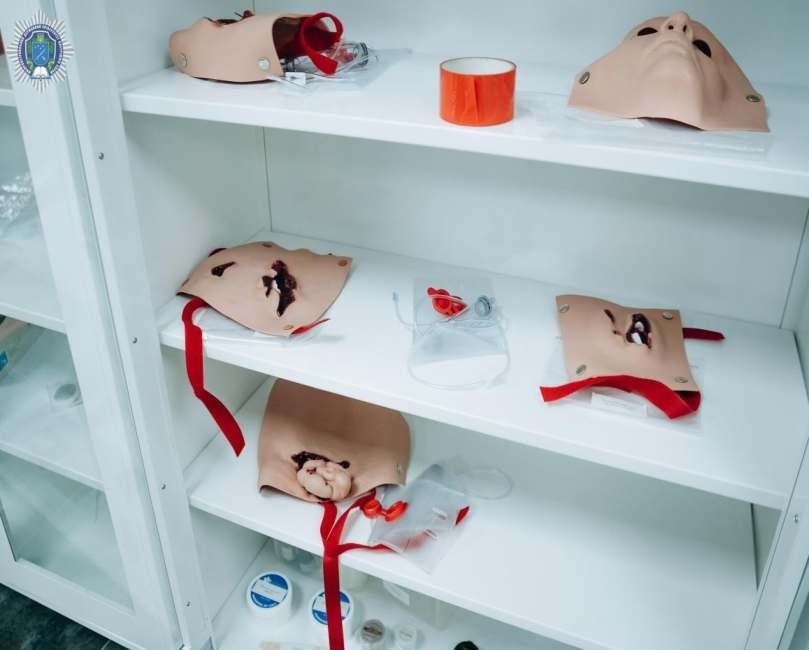 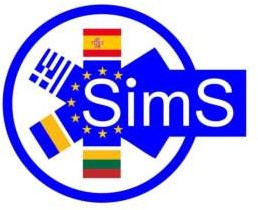 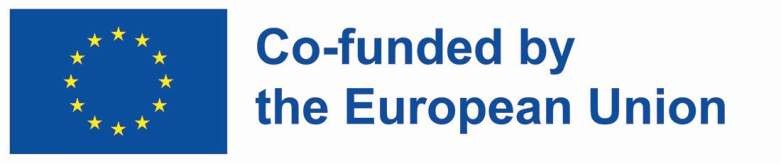 Motivated and
qualified trainers
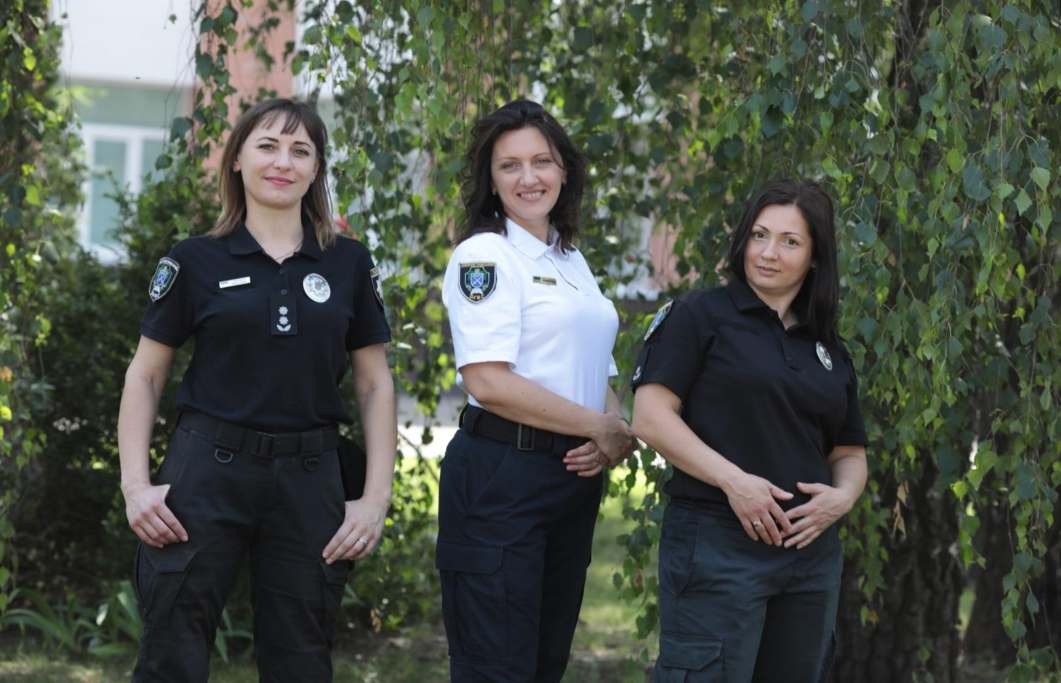 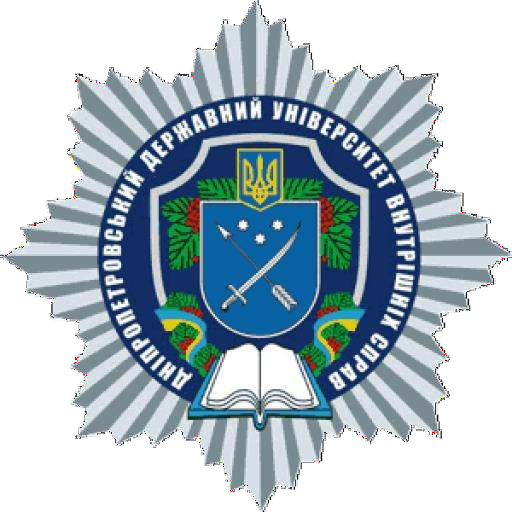 Difference:
Pre Medical Care VS. TCCC / TESS
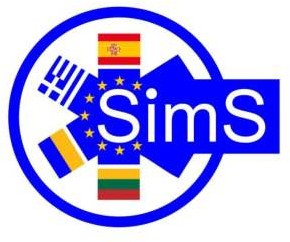 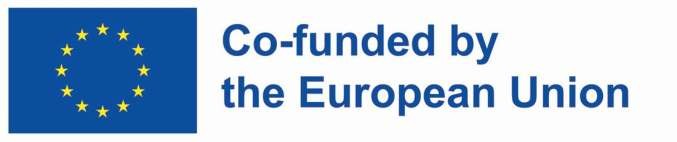 Pre-medicaltraining :
First on the scene
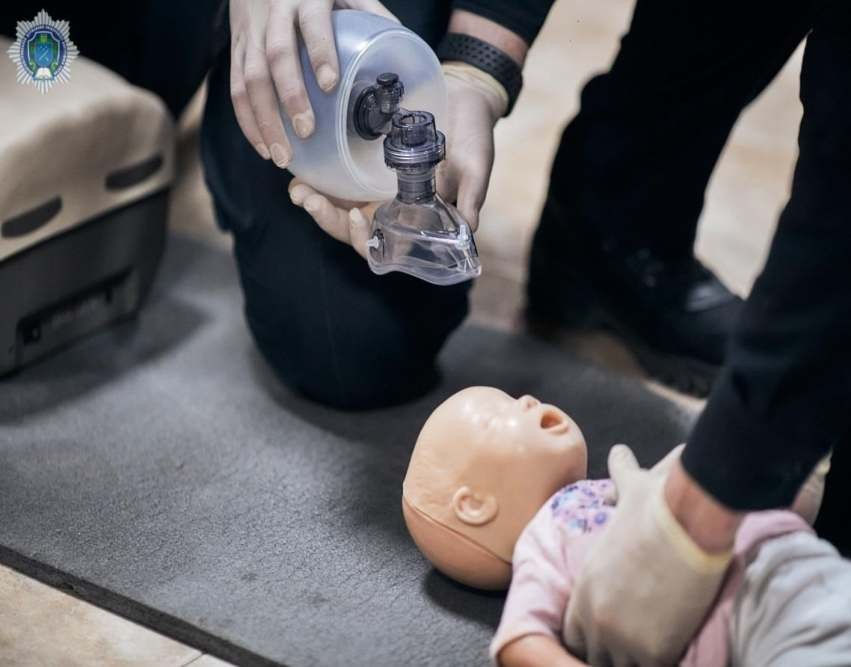 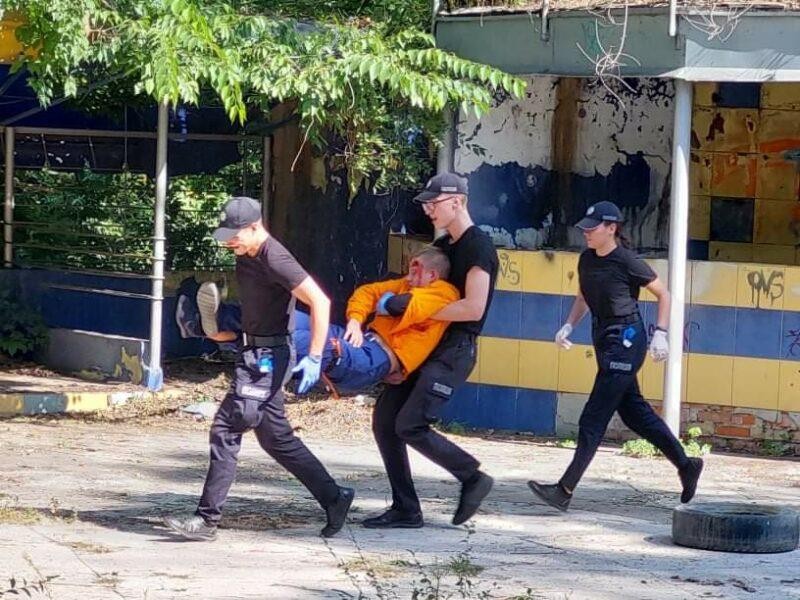 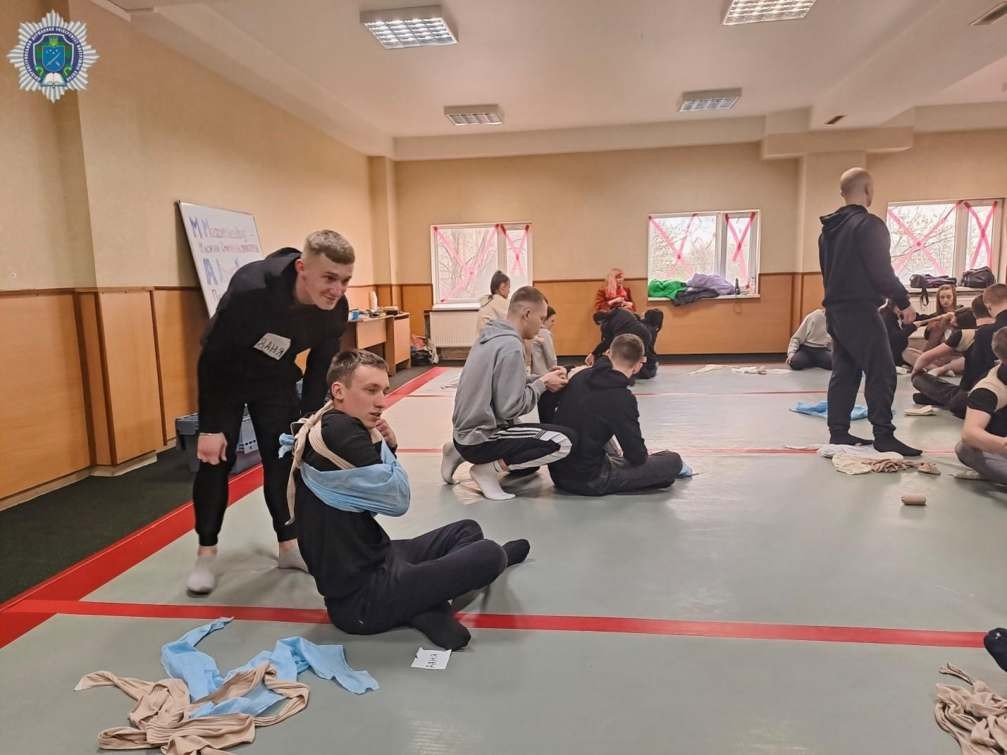 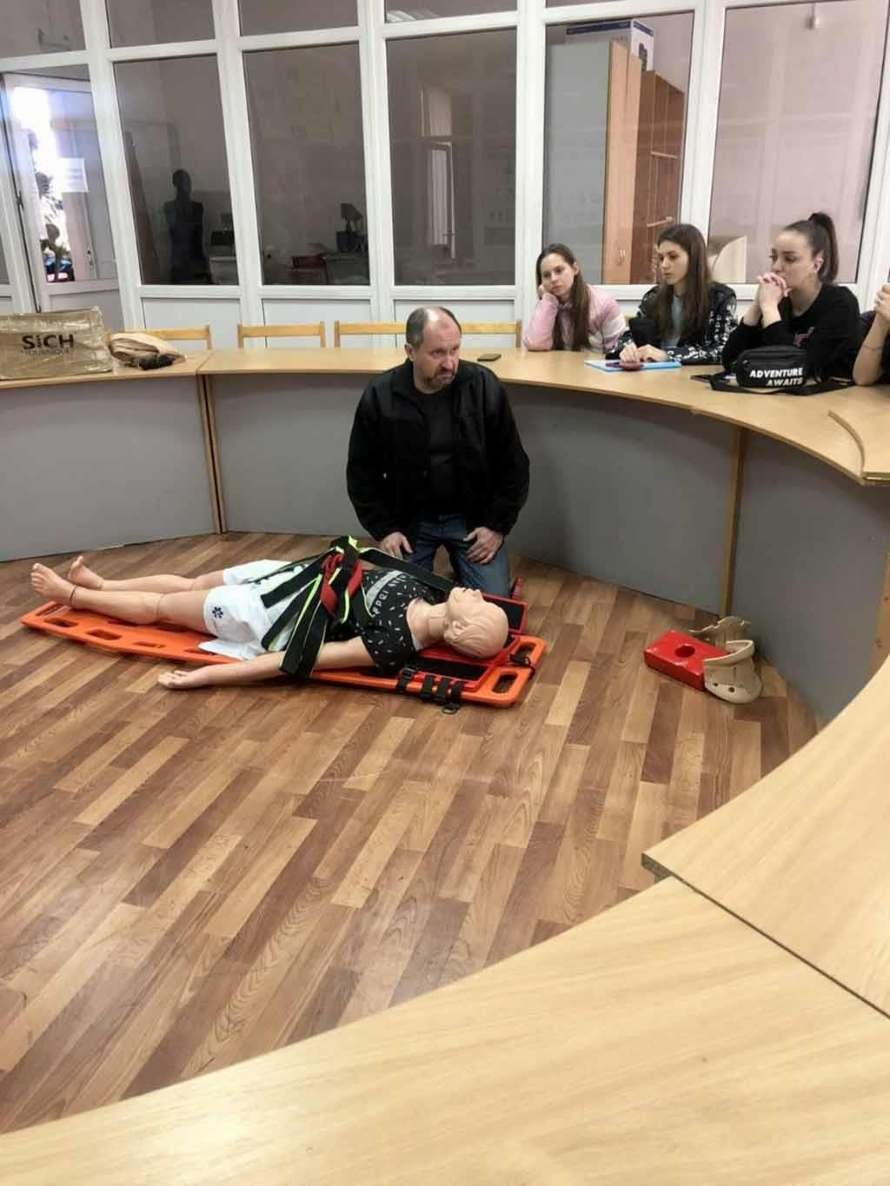 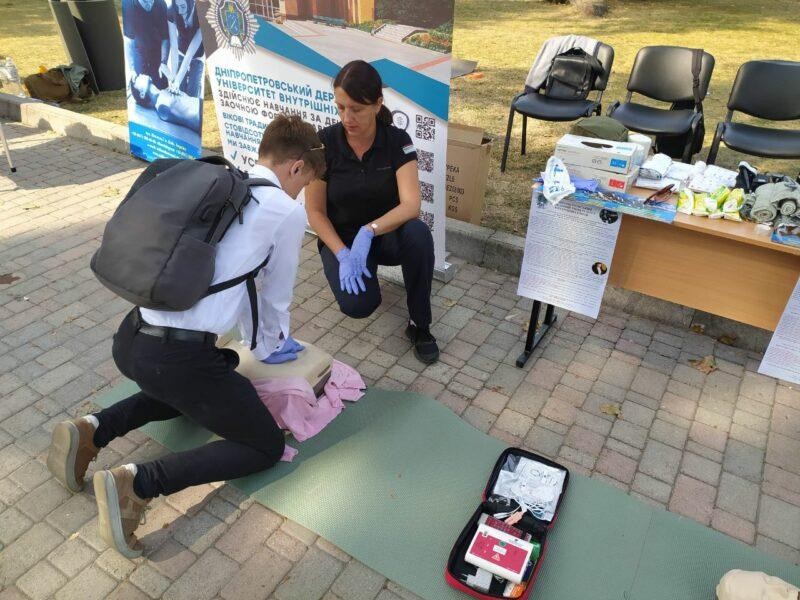 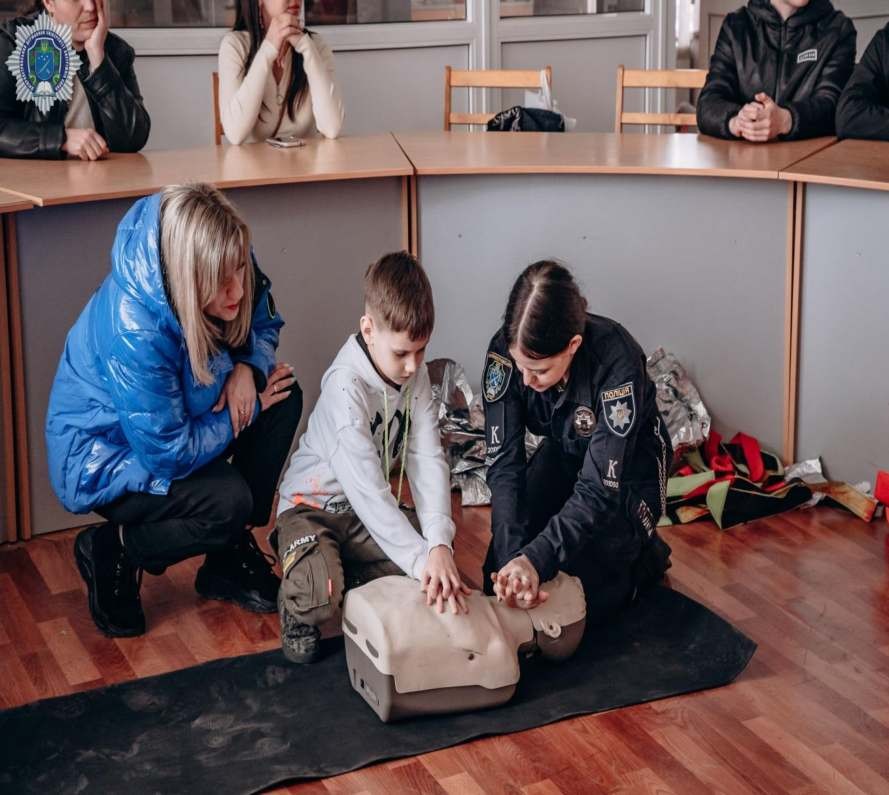 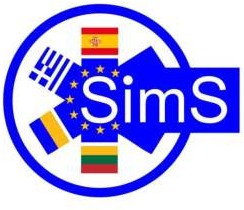 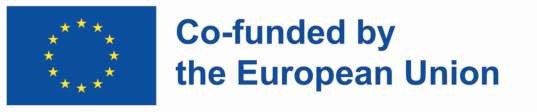 Tactical medicine: TESS
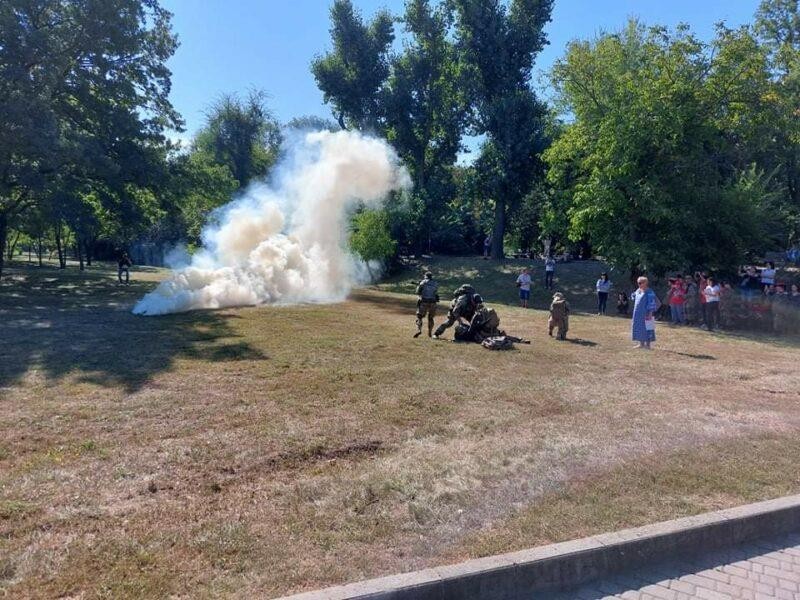 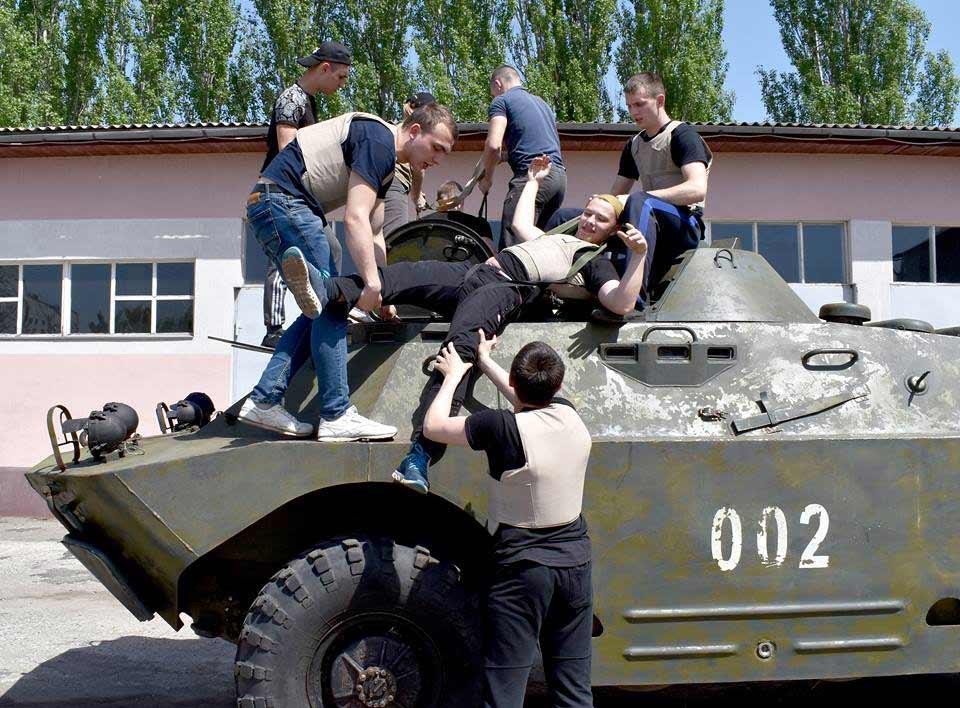 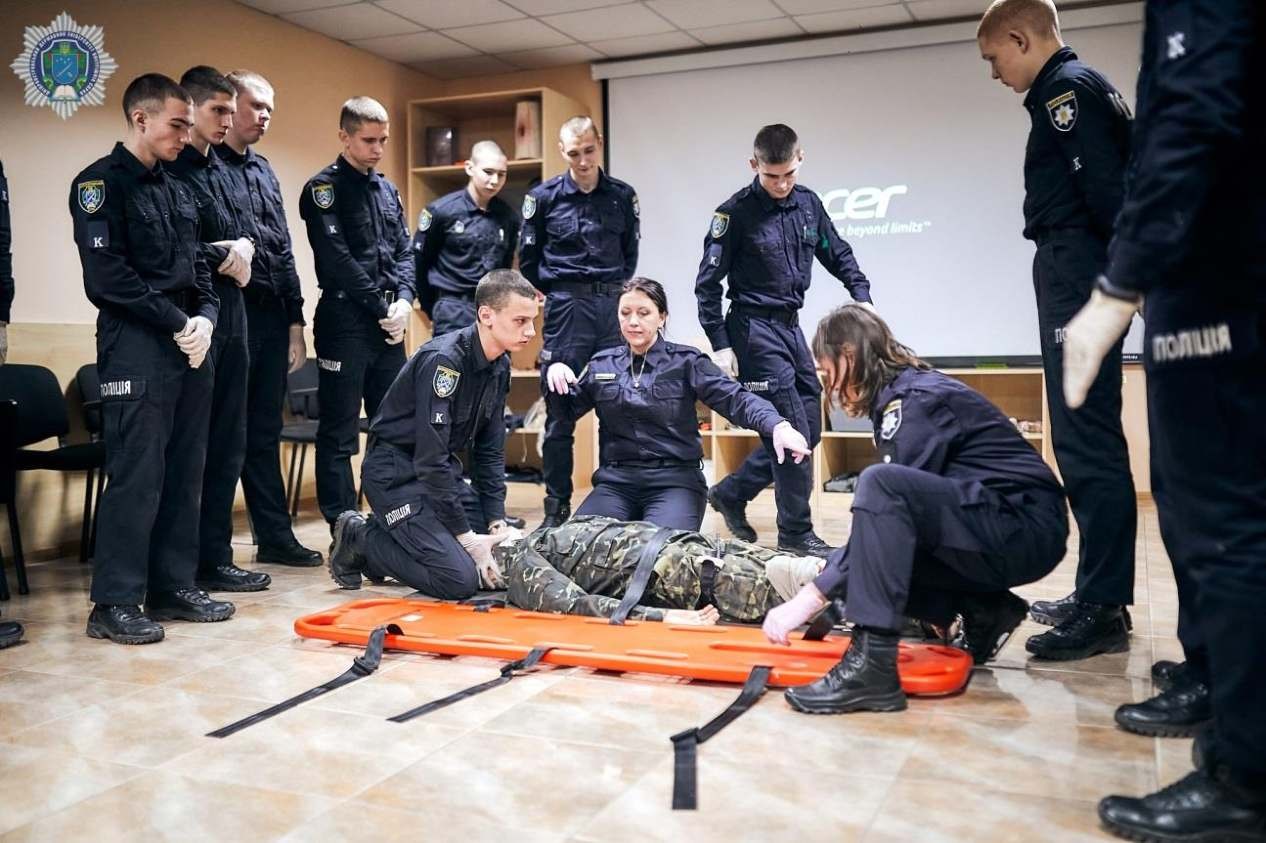 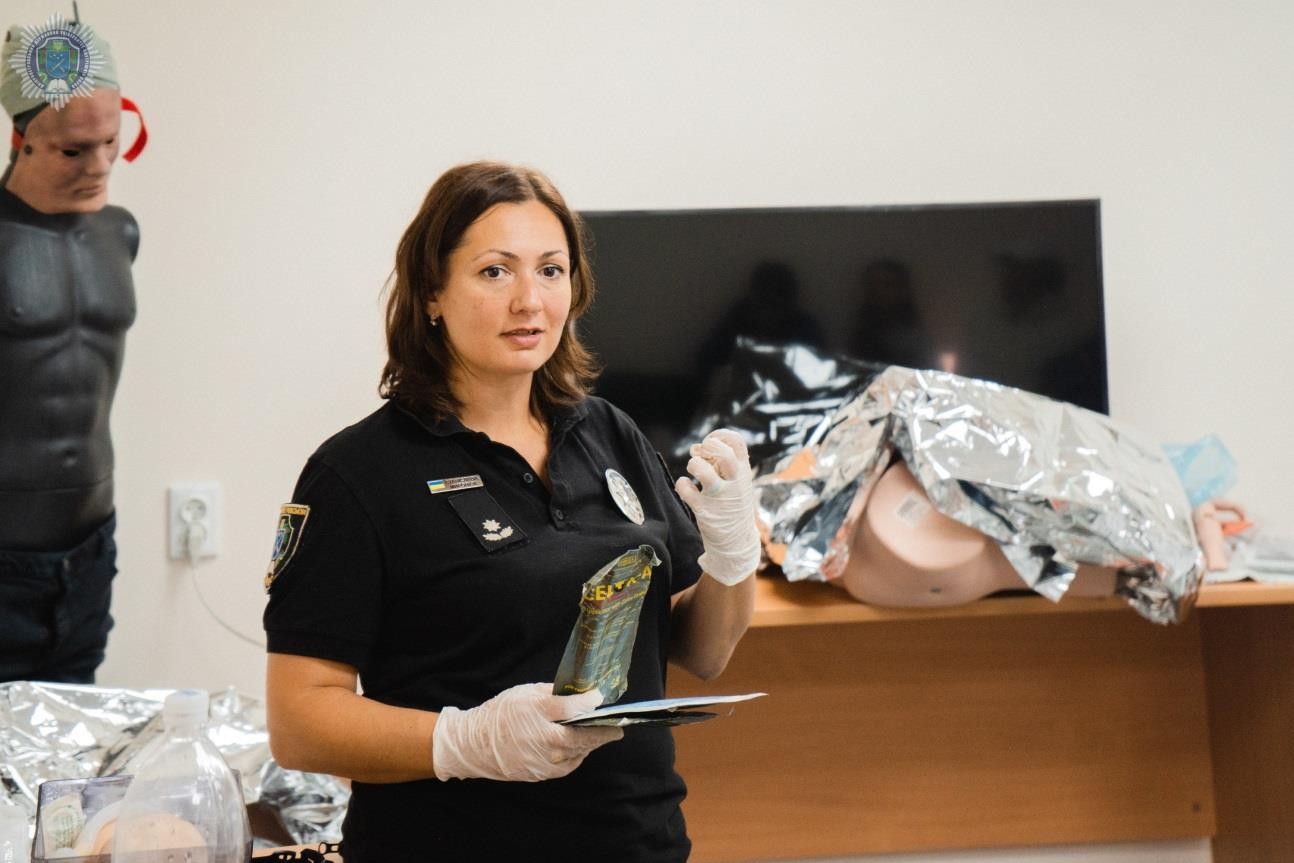 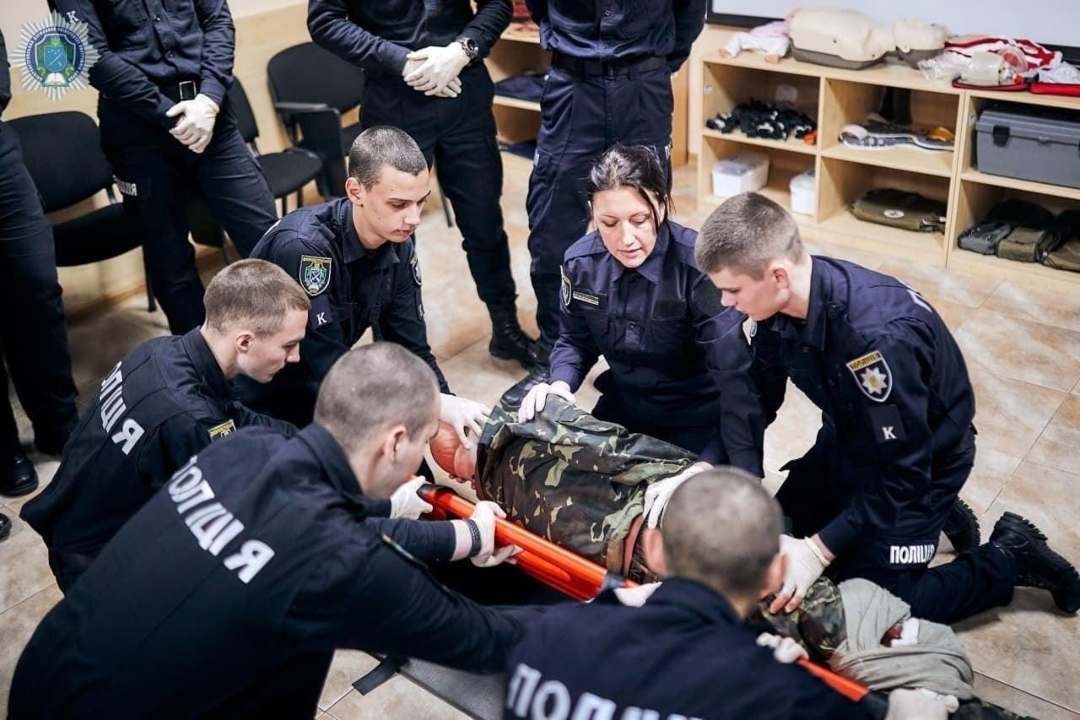 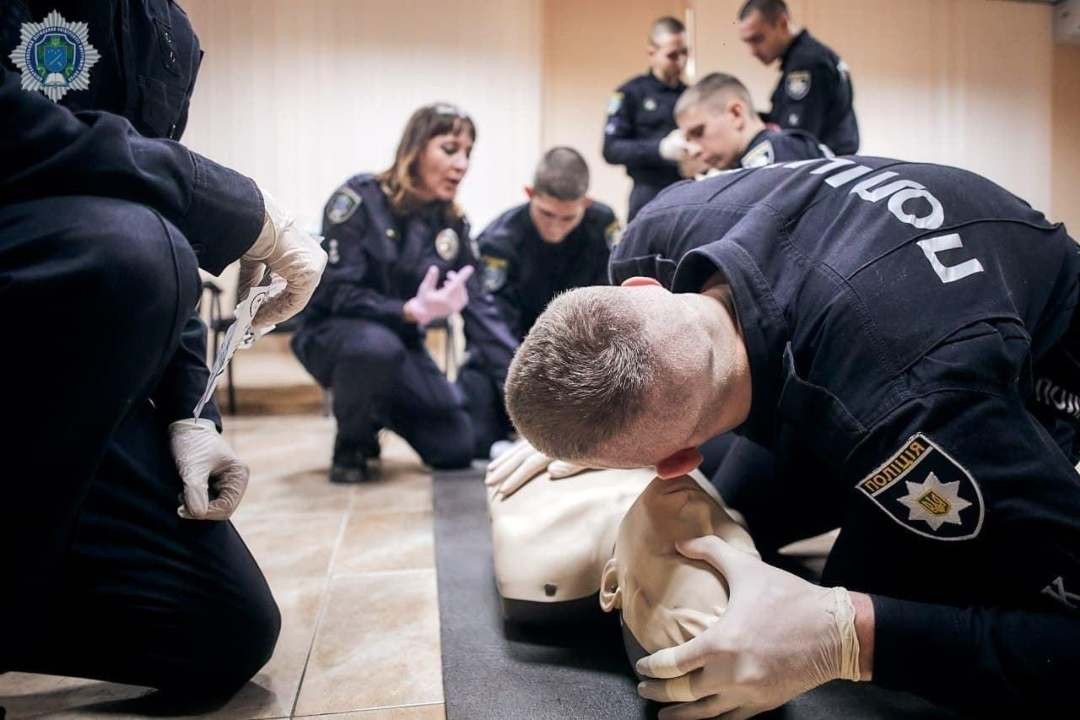 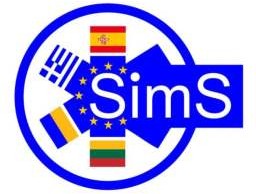 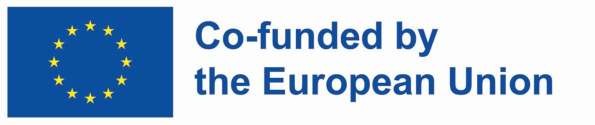 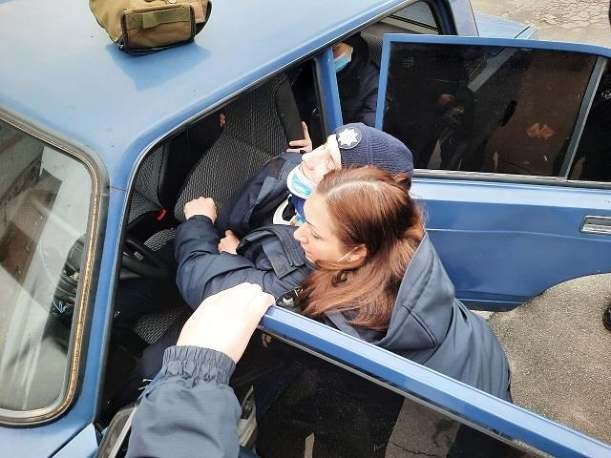 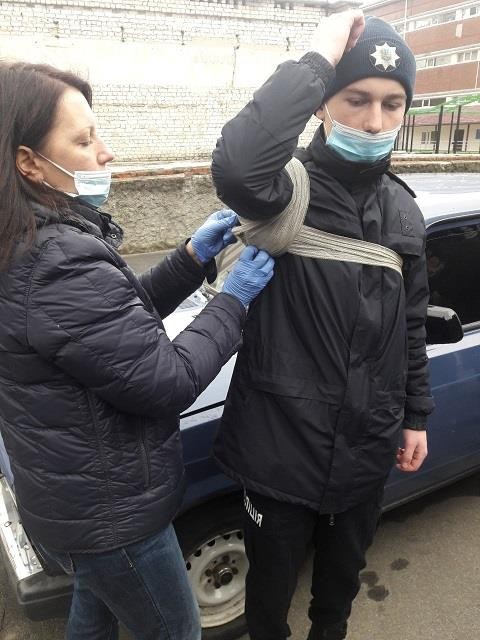 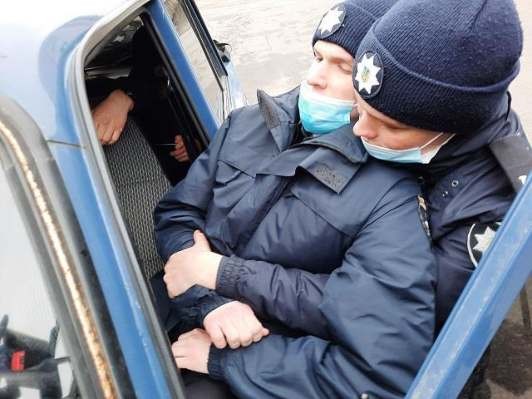 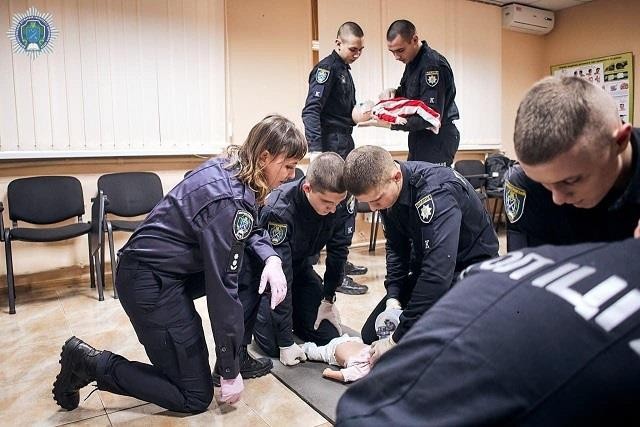 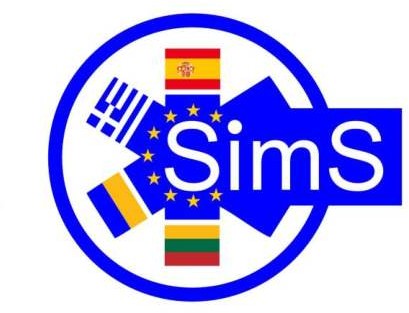 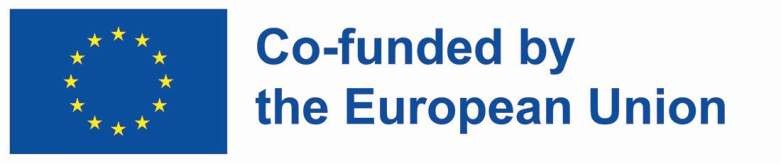 BUT... Russia in Ukraine
- hybrid warfare since 2014
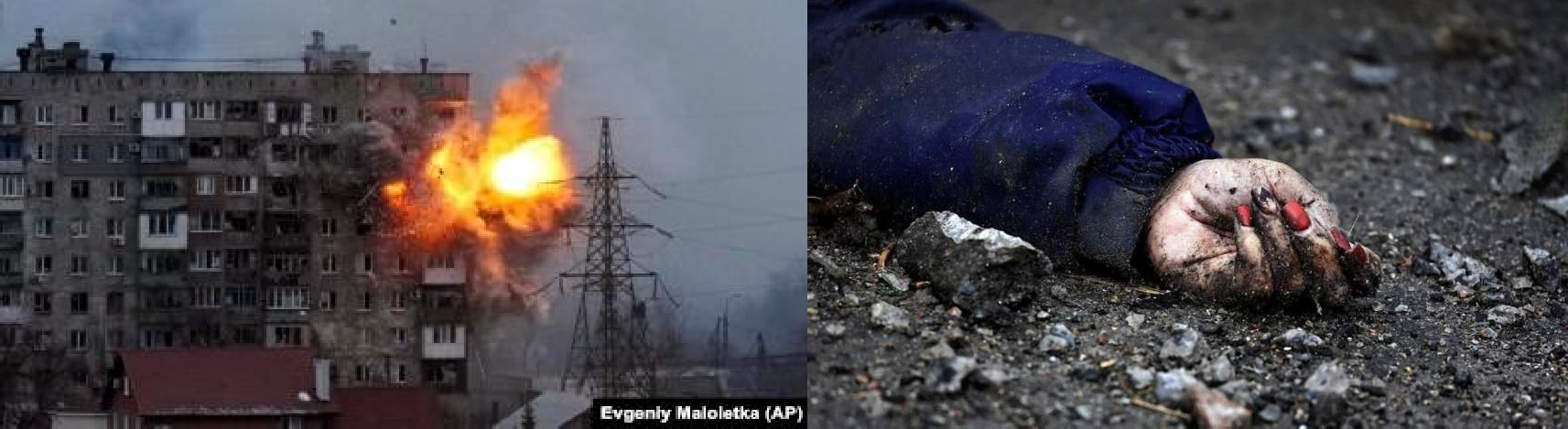 - military aggression since 2022
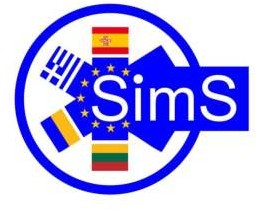 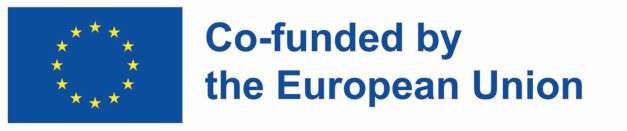 QUESTIONS?

More and More Sacrifices in Ukraine:

- Combatants

NOT guilty Civilians
Children
WHAT? WERE? HOW? WE CAN HELP
PREVENT IT?
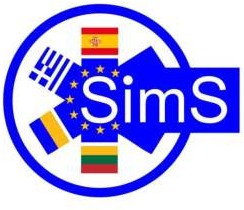 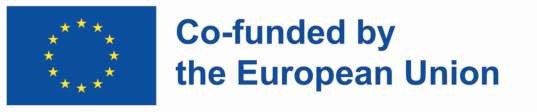 We Have Changed
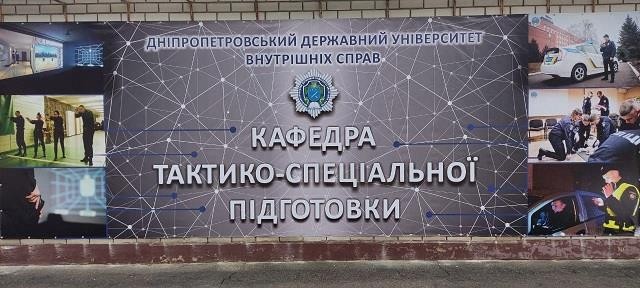 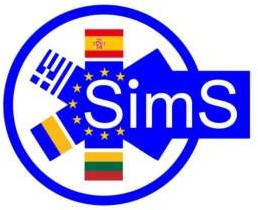 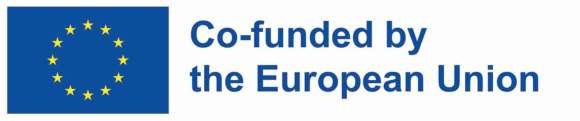 Challenges
Missile attacks and bomb threats made face-to-face learning impossible
the termination of face-to-face training revealed the need for reorientation and
improvement of the teaching of practical disciplines on distance platforms and the
low ability to test the acquired knowledge and skills
Blackout and lack of Internet in the temporarily occupied territories of Ukraine
The close proximity to the front line and the occupied territories made the Dnipro a shelter for  refugees (IDPs) and an outpost for the enemy
- Limited resources and time for conducting classes in full (airborne alarms caused
the need to transfer the educational process to a shelter without specialized  educational equipment)
- Reduction of training efficiency (daily training against DRG attacks of all
participants in the training process)
- The need to improve qualifications and reorient the content of training in accordance with  new threats (explosive danger, radiological threats)
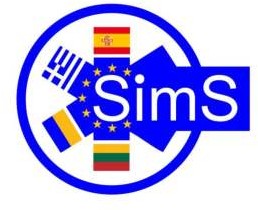 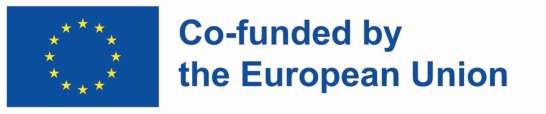 Answer
Free weekly training of all interested civilians in providing first aid, taking into account personal safety
measures during wartime
Training young people in pre-medical assistance as part of patriotic education, taking into account age  characteristics (quests, competitions...)
Preparation of representatives of law enforcement agencies and journalists for the possible threat of shelling (red zone) within  the scope of their official activities
Reorientation and inclusion in training programs for tactical and special training of Tactical Medicine, taking into  account the international guidelines of the TSSS of representatives of "military professions"
Advanced training for soldiers of the Armed Forces and Territorial Defense from TSSS
Exchange of experience with fellow instructors, coaches, including international cooperation
Self-improvement according to NATO standards for quality training
Scientific activity and receiving grants
Development of methodical materials for conducting classes, manuals, videos for educational classes
Cooperation with the mass media for the sake of global enlightenment
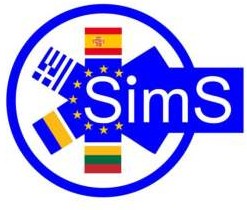 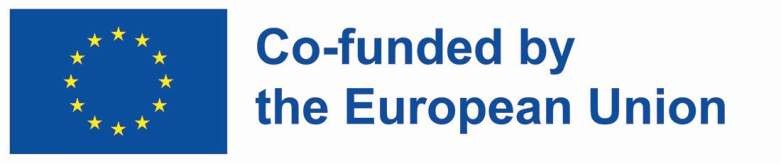 Training of civilians
citizens
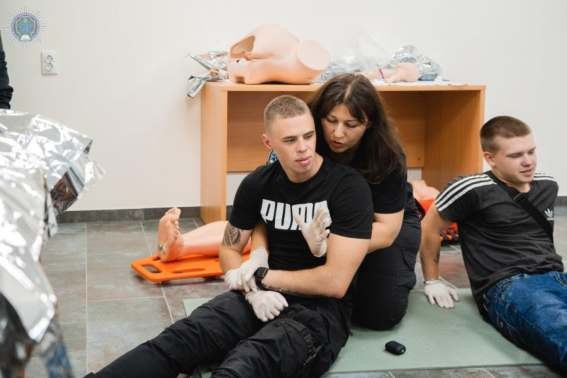 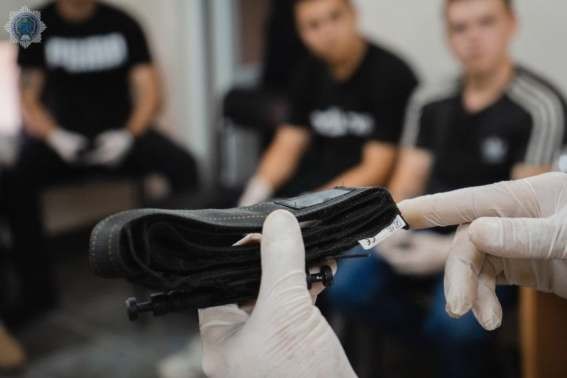 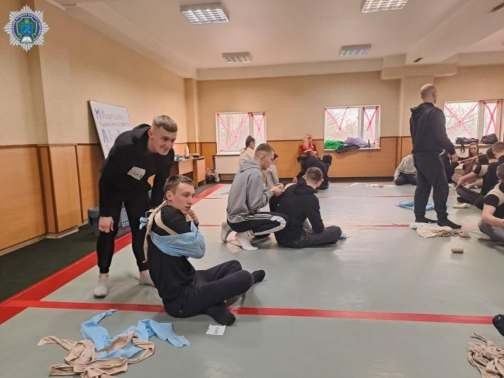 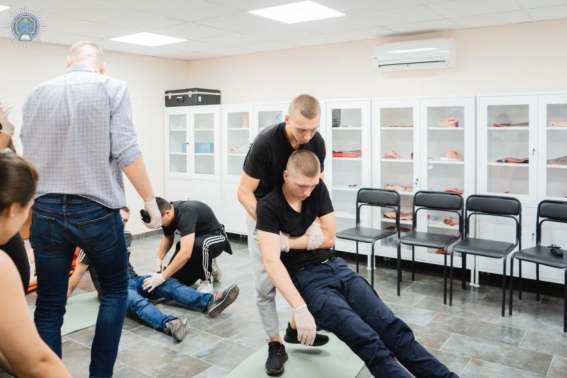 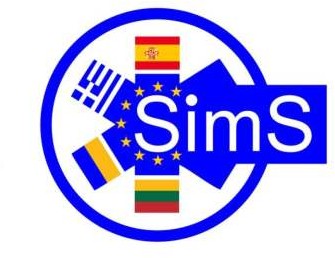 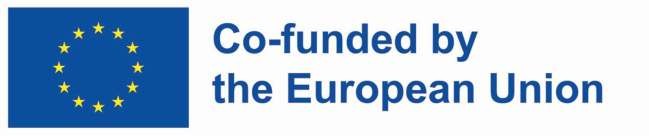 Patriotic education
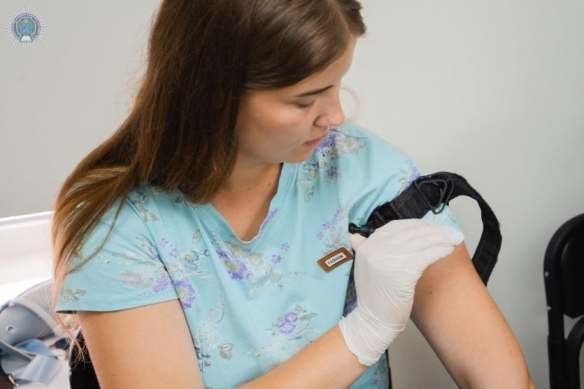 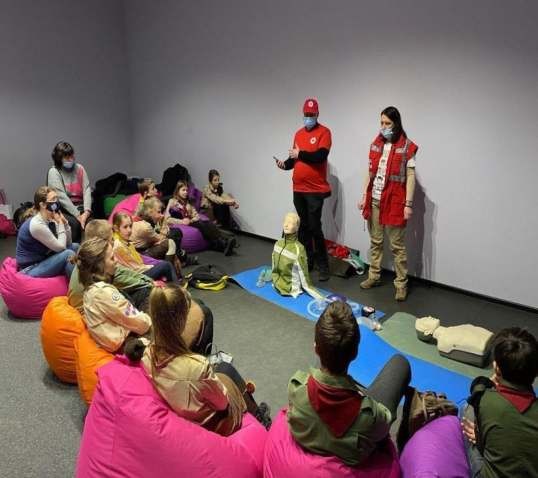 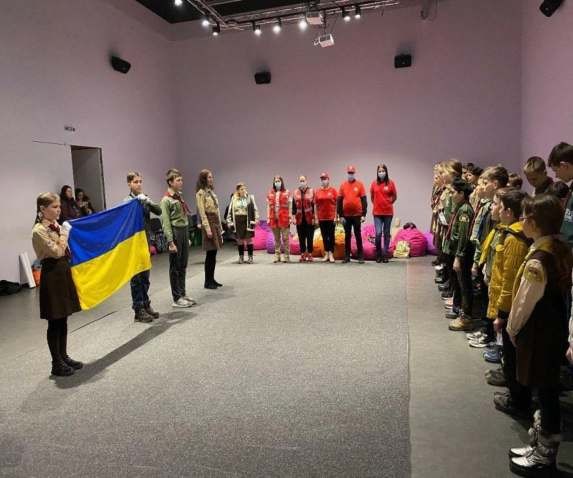 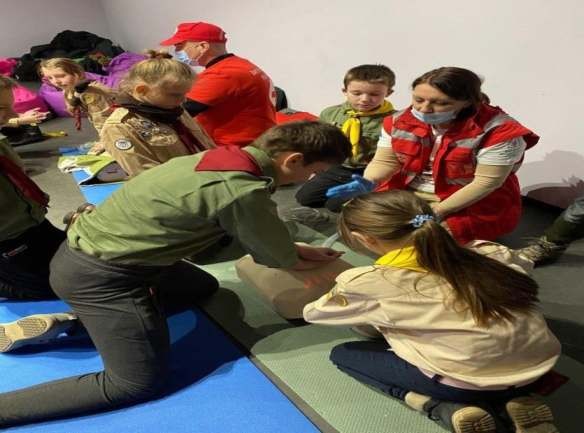 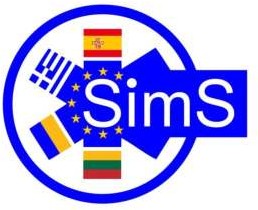 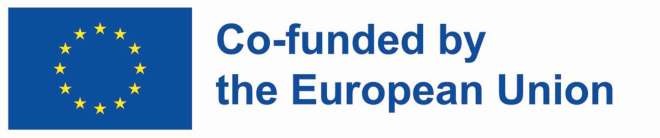 We train young people to win
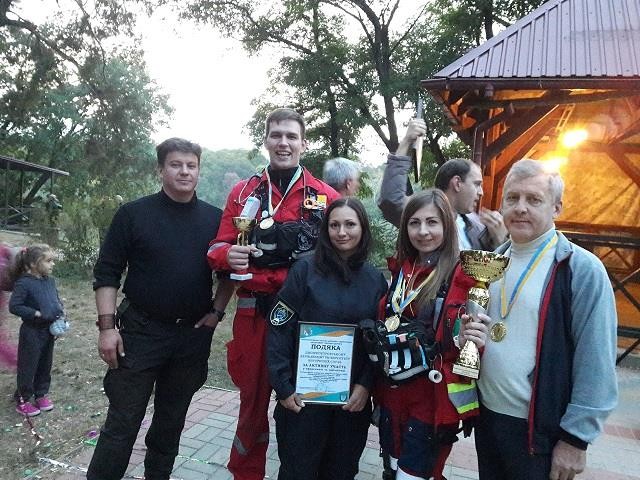 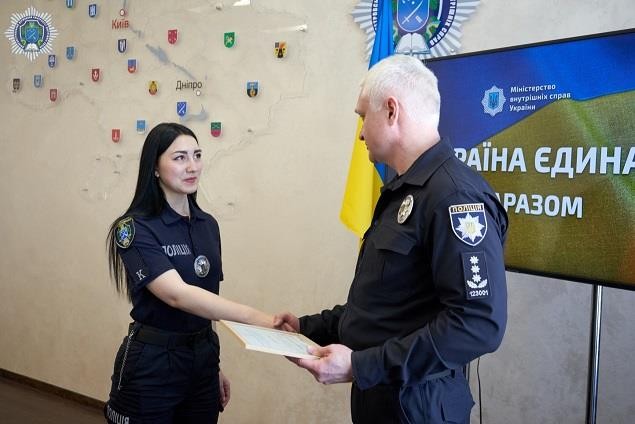 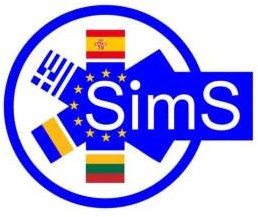 Training of representatives of  law enforcement agencies and
journalists
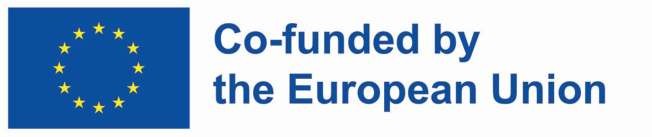 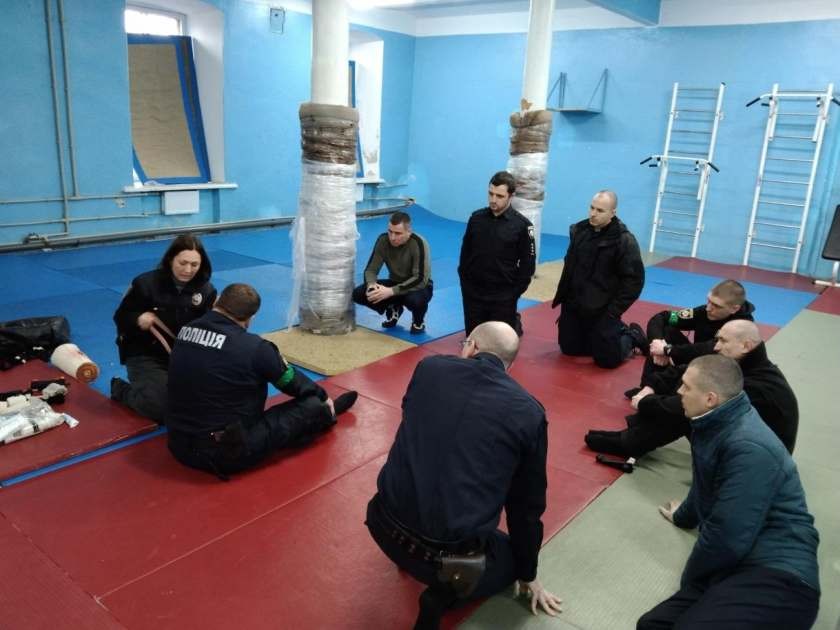 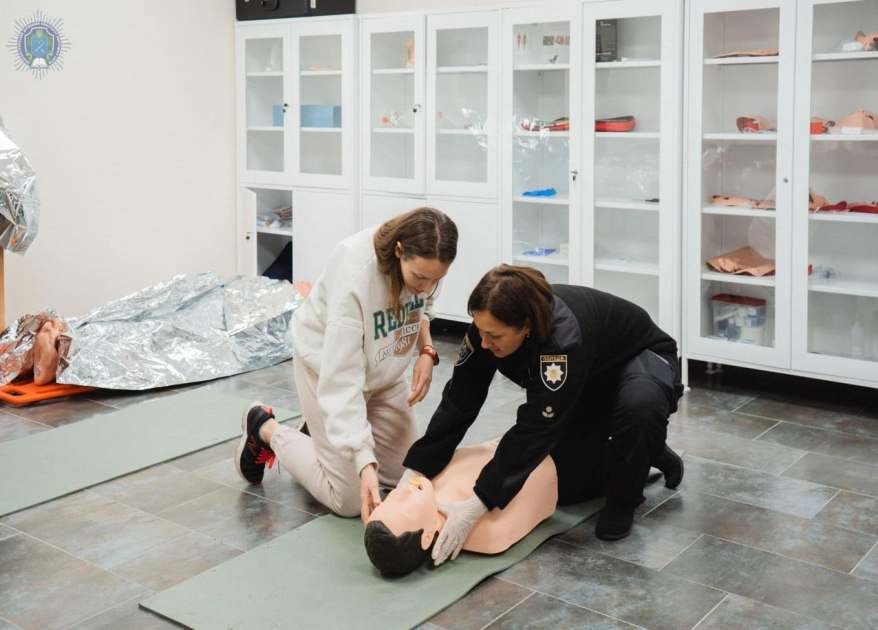 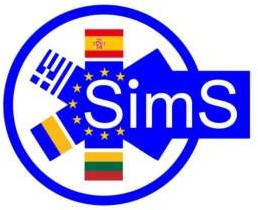 Learning landmarks  "military"
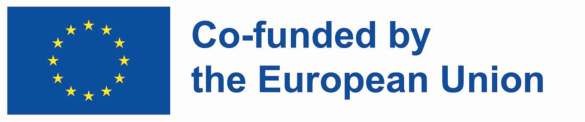 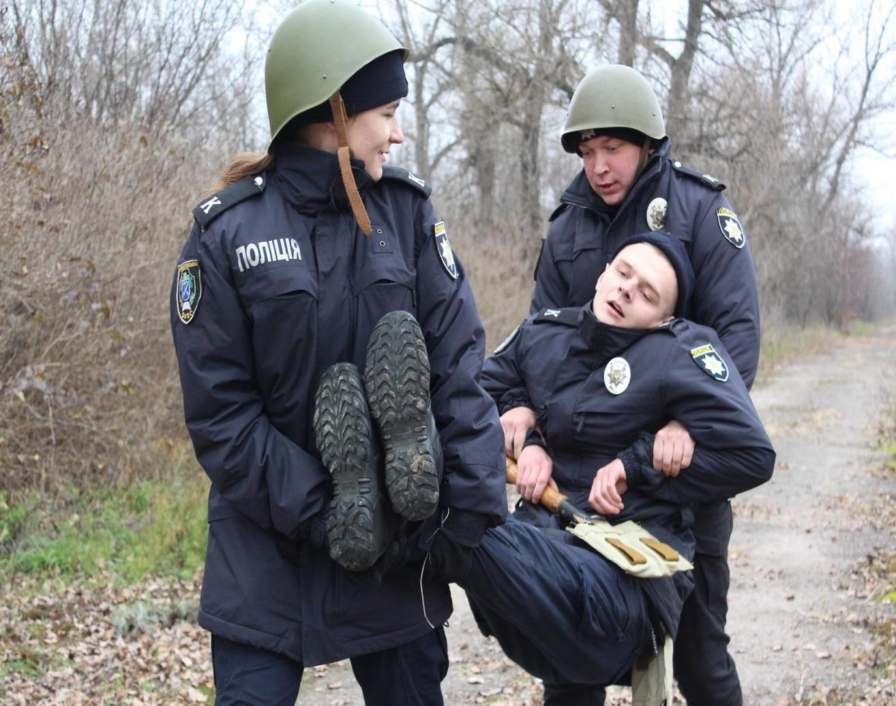 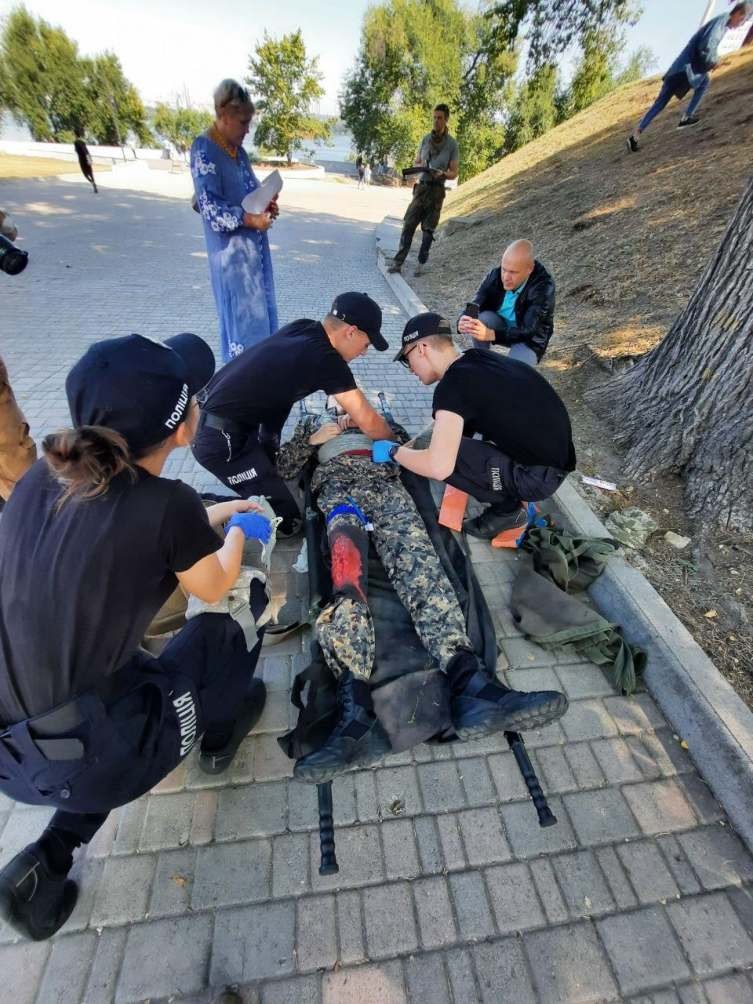 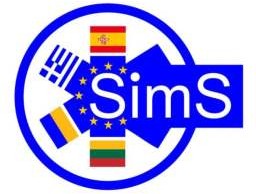 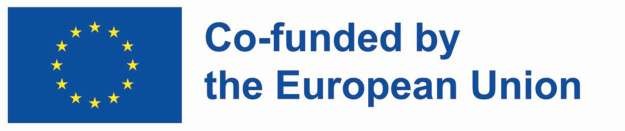 Threat: Evacuation!
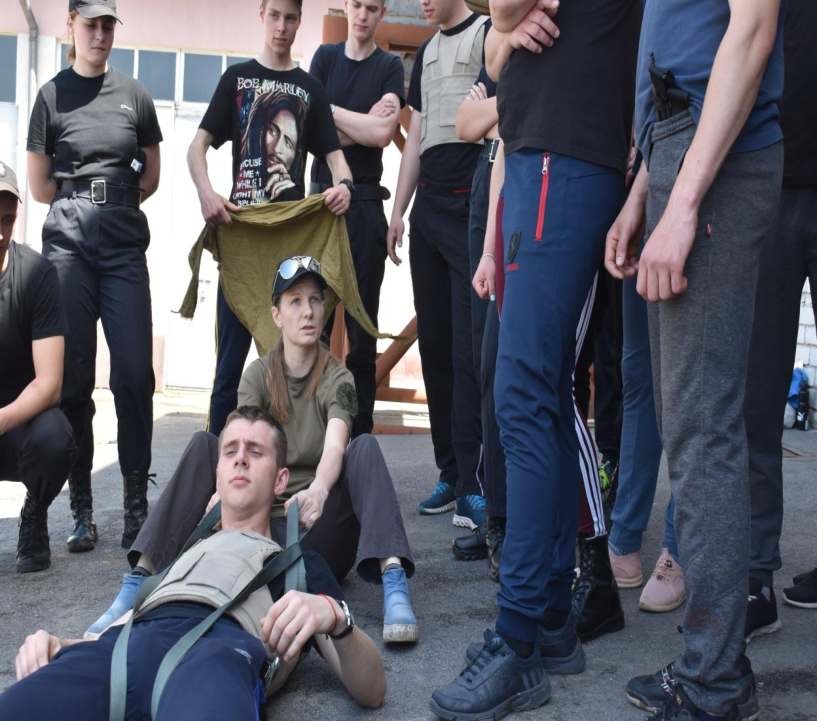 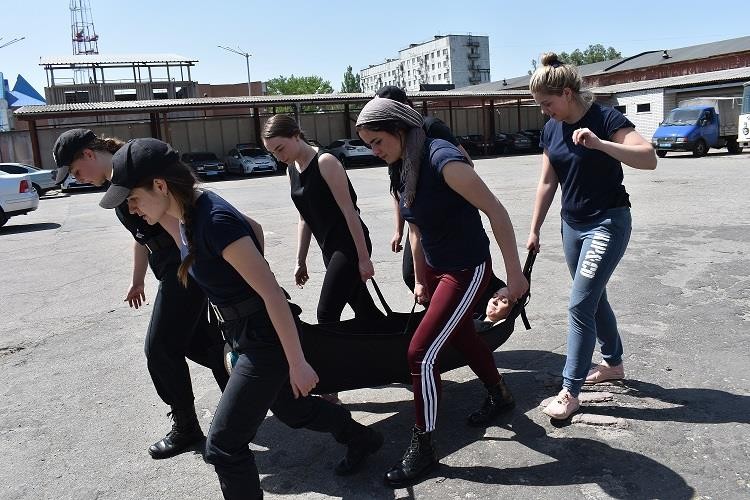 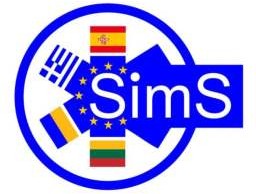 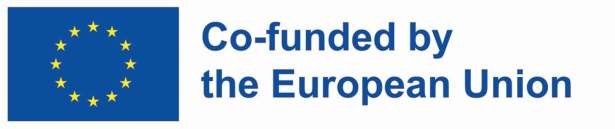 Explosive
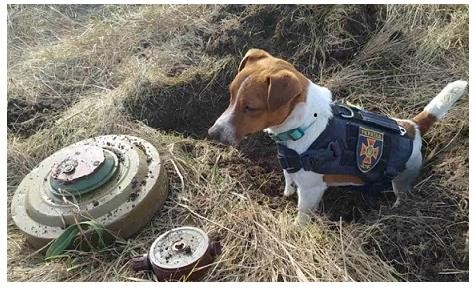 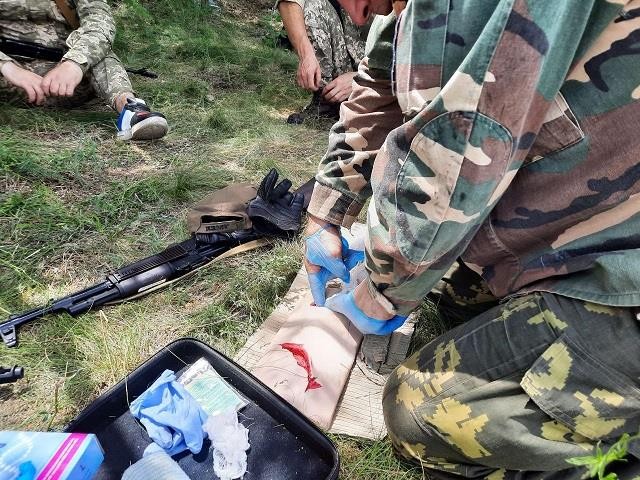 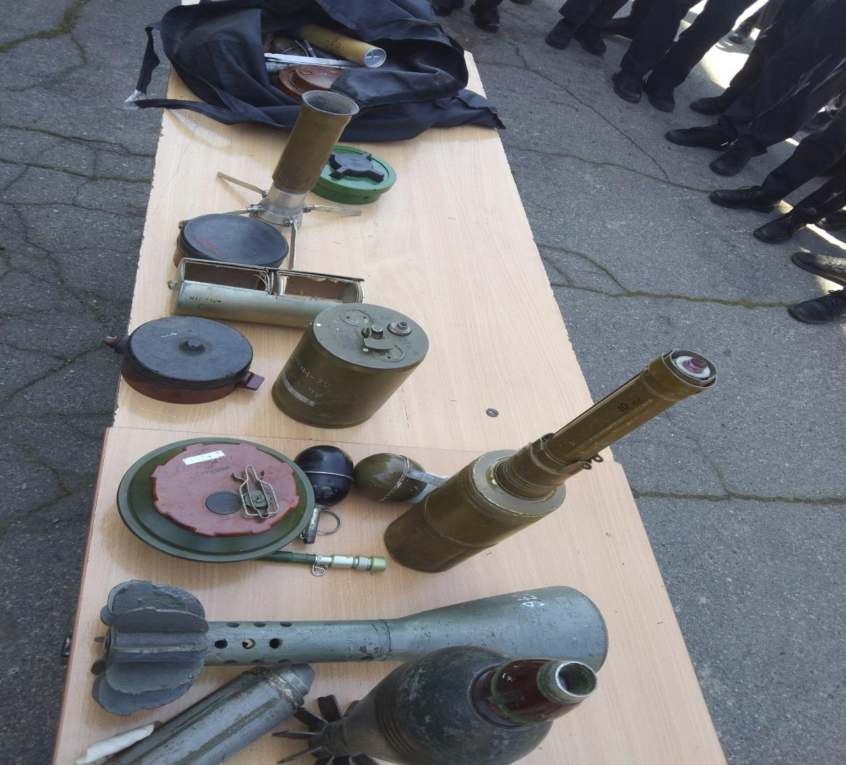 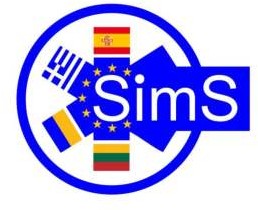 Improving the qualifications of the  Armed Forces and territorial defense
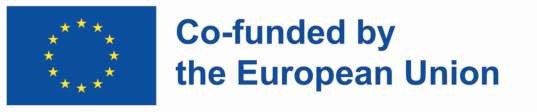 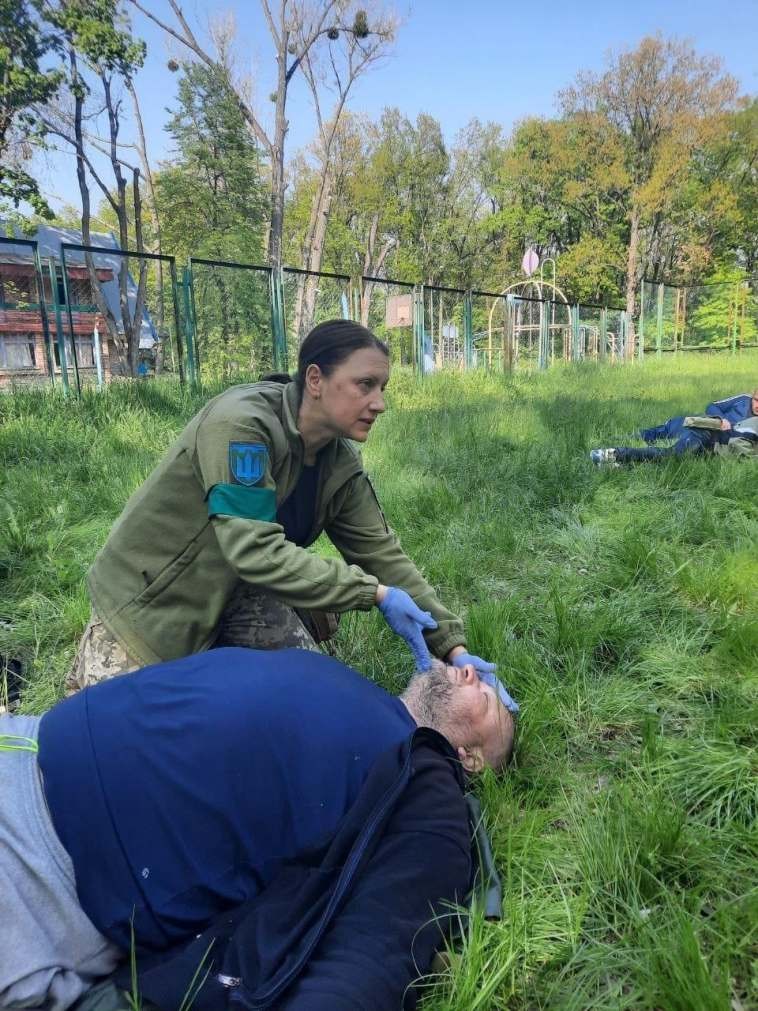 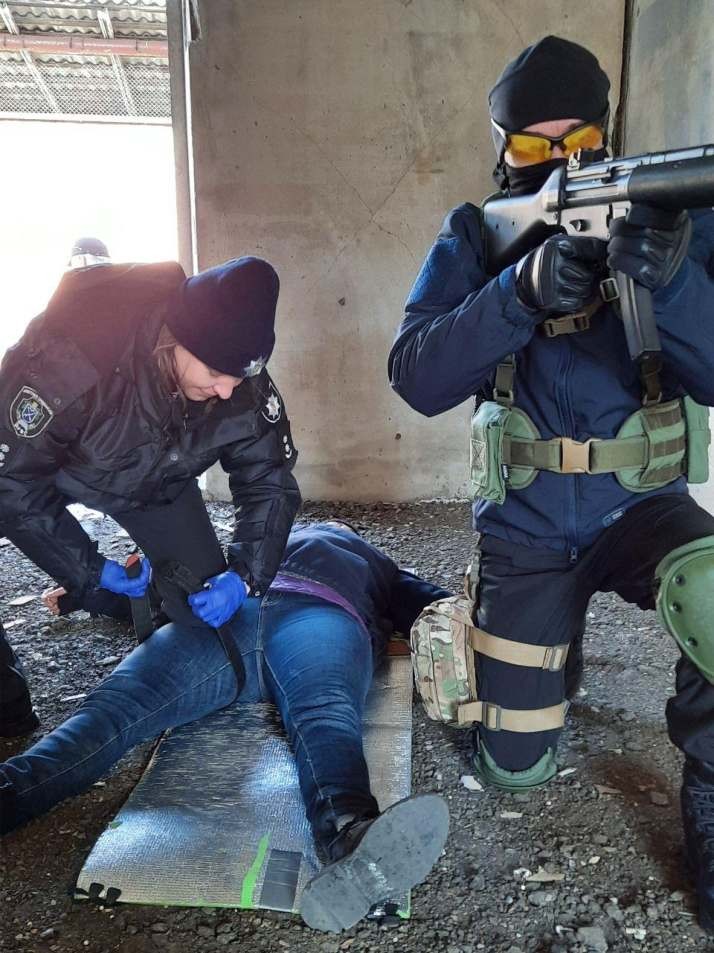 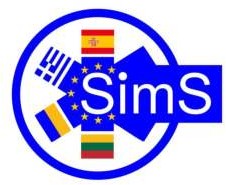 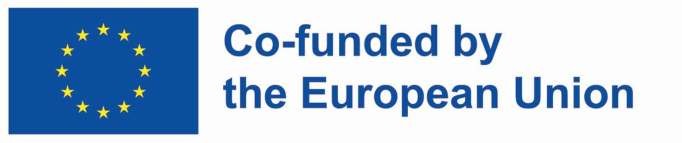 Self improvement
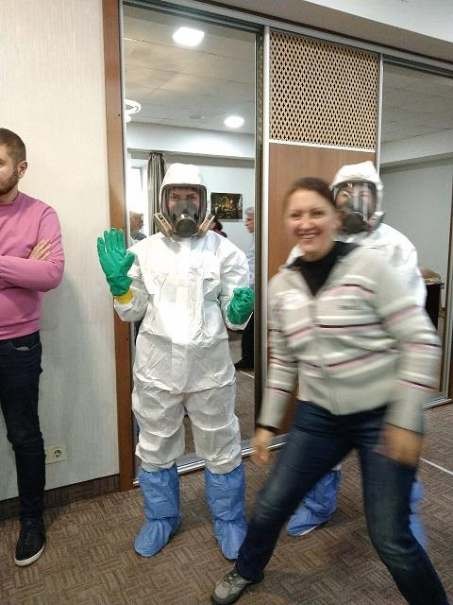 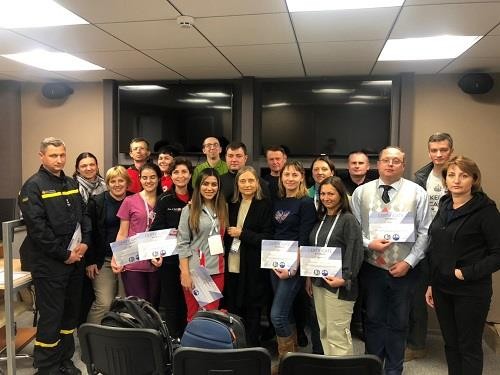 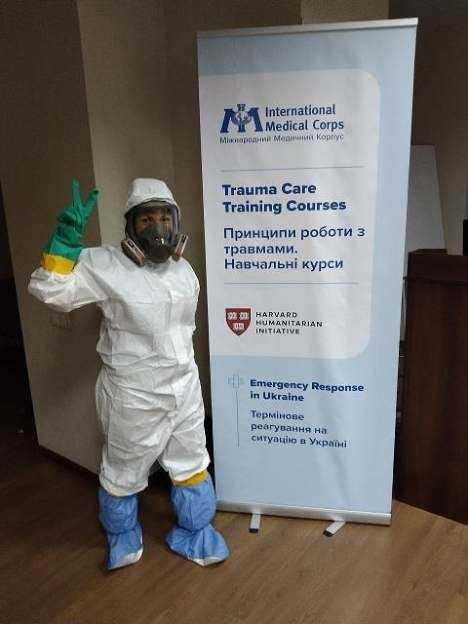 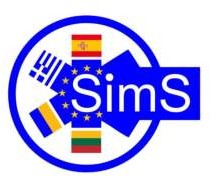 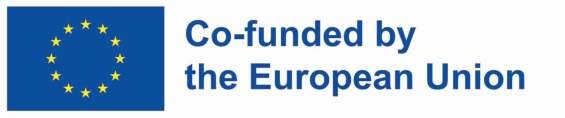 Methodical materials
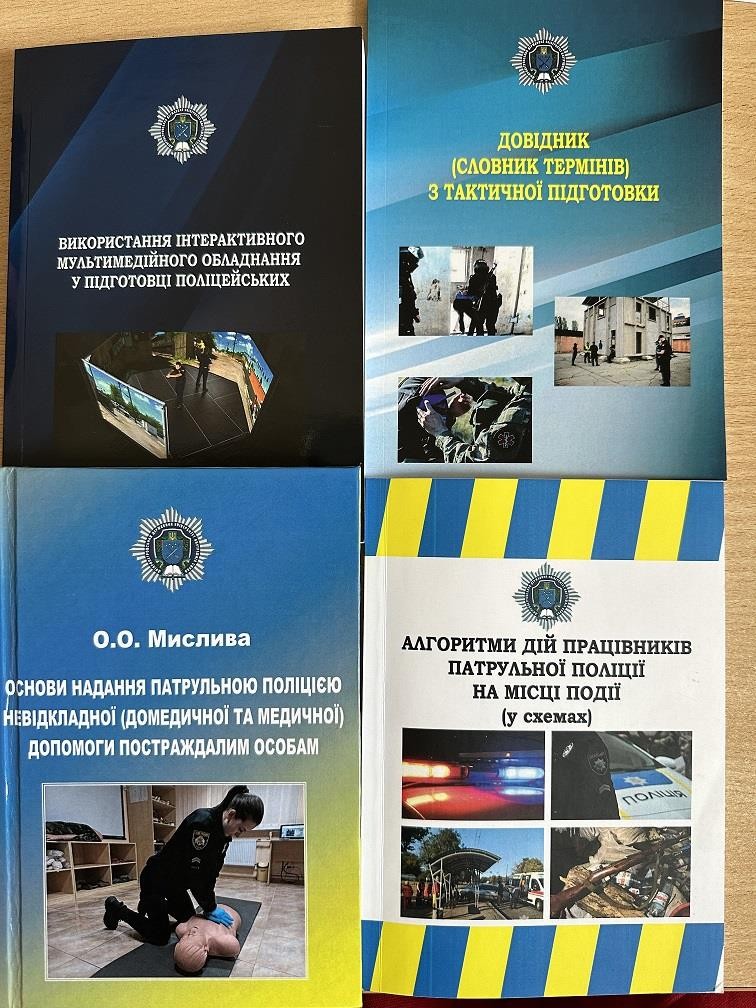 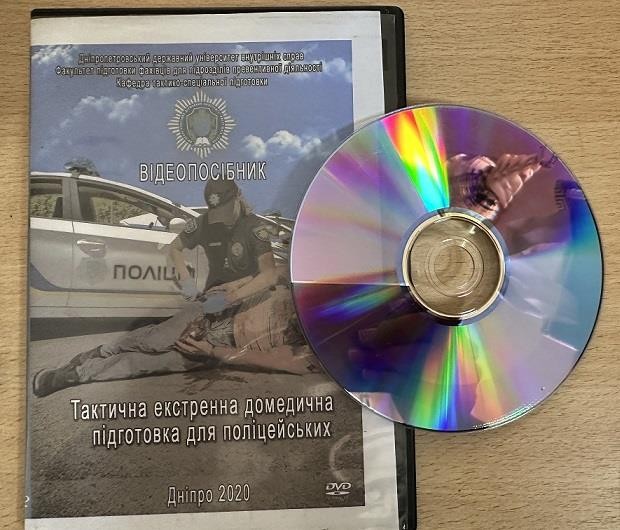 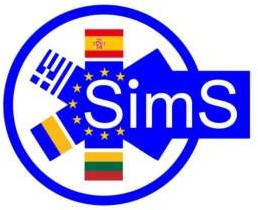 Mass media: education
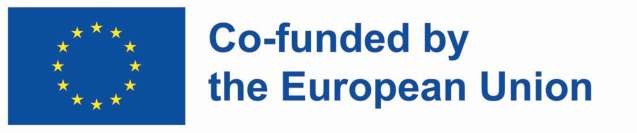 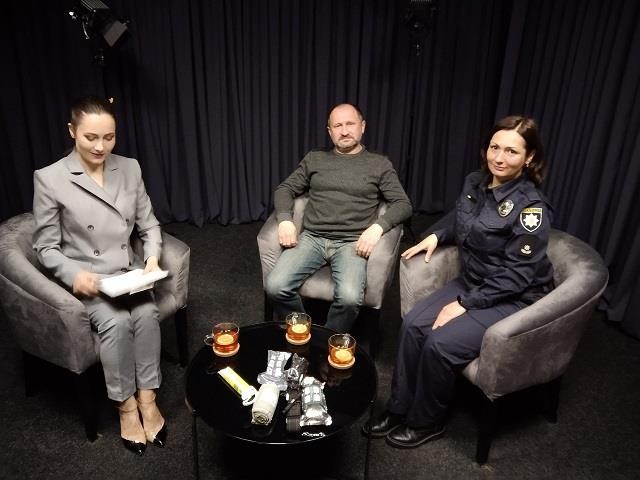 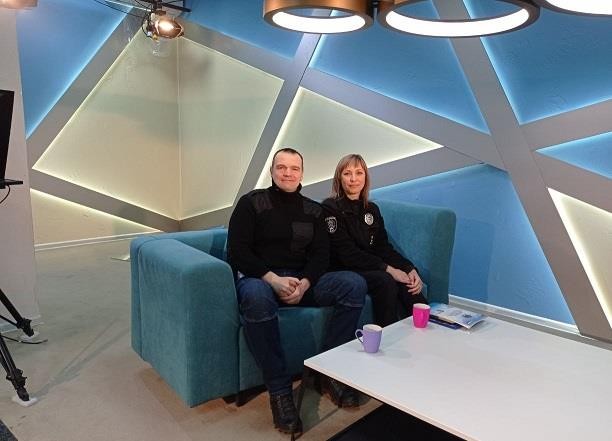 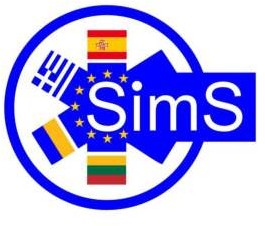 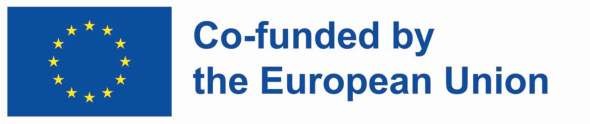 Disaster medicine
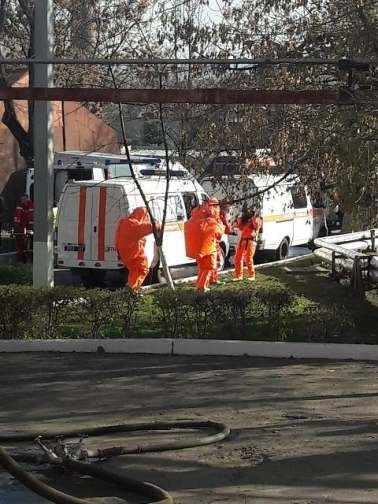 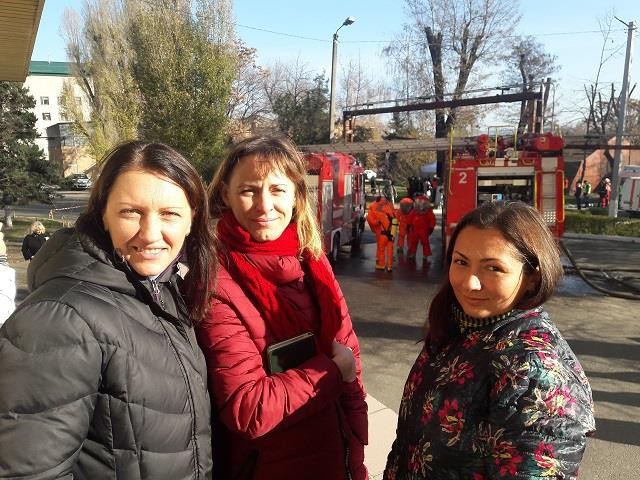 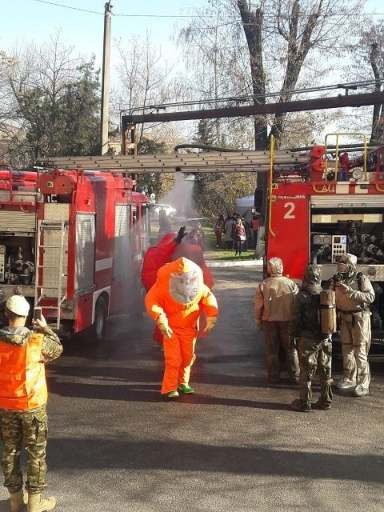 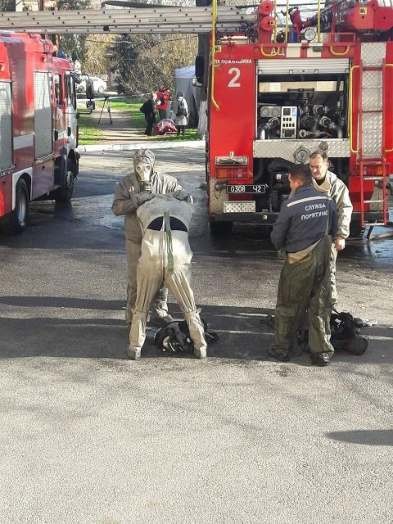 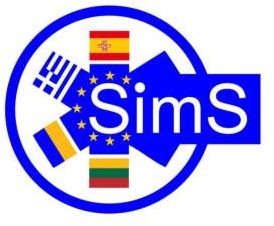 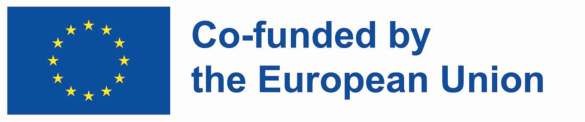 Cooperation with MED
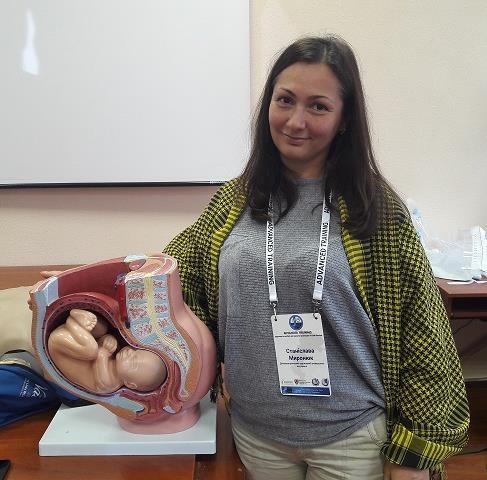 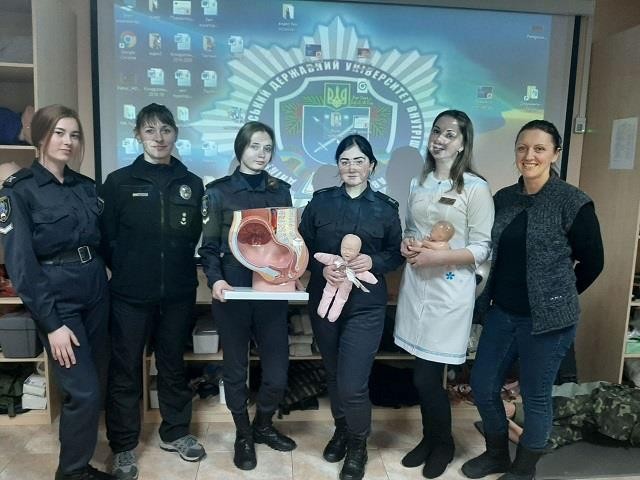 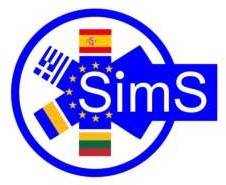 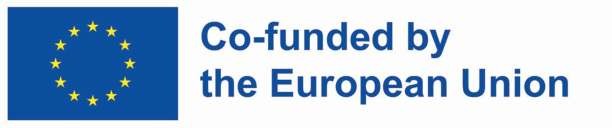 Care for the future
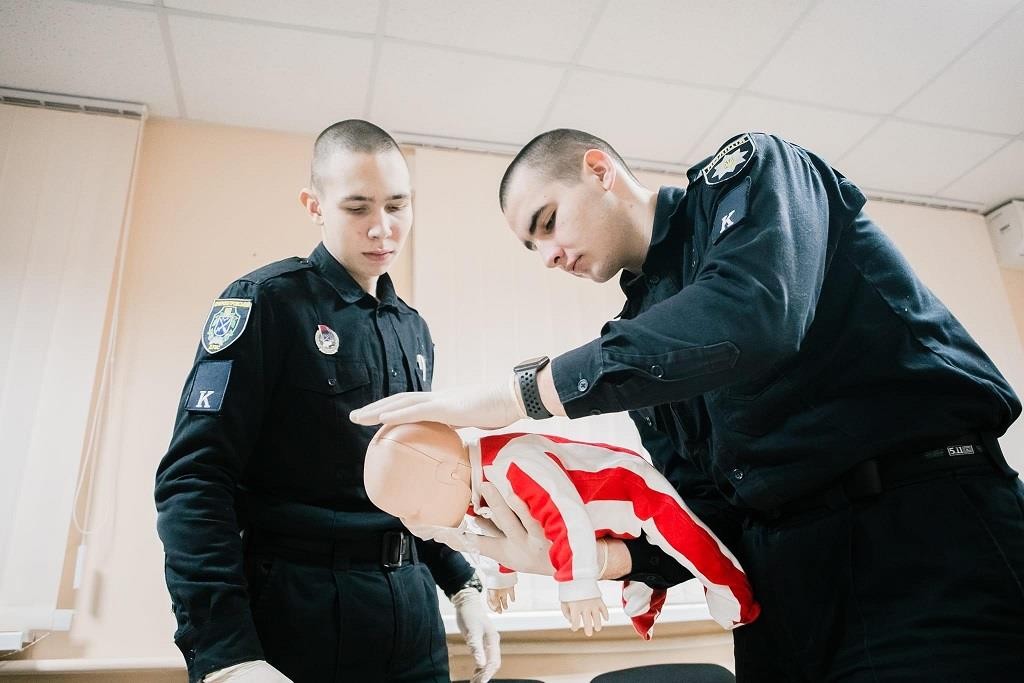 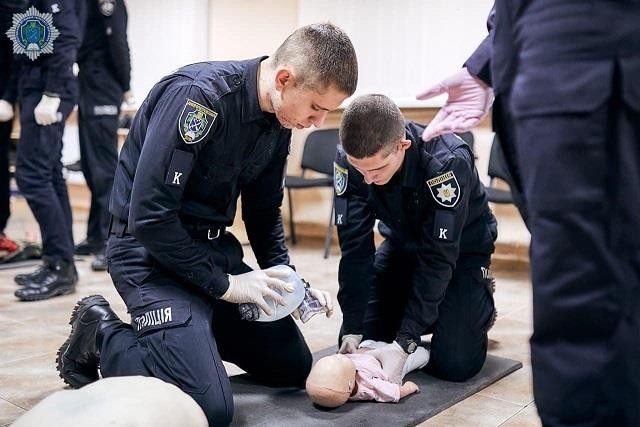 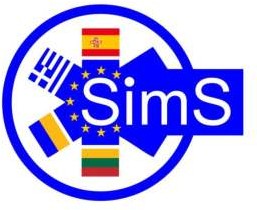 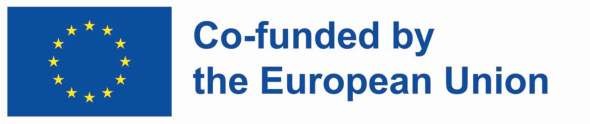 We shoot an educational video
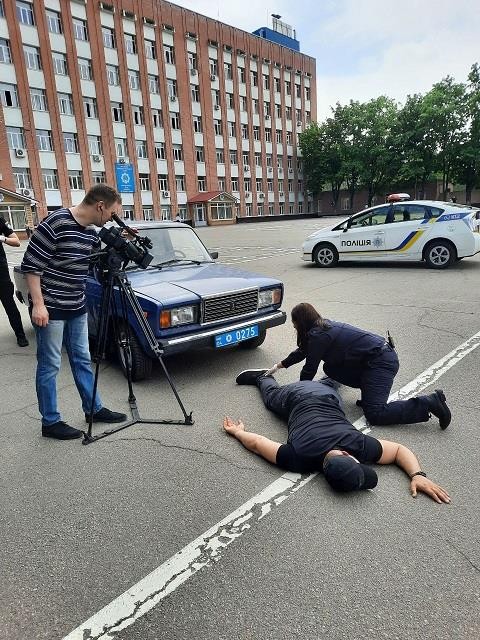 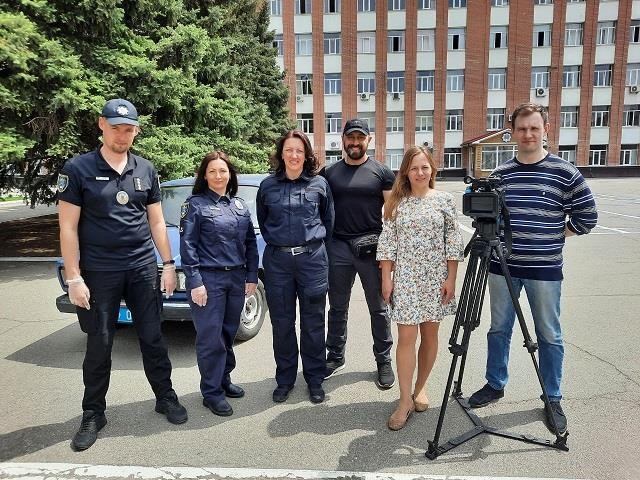 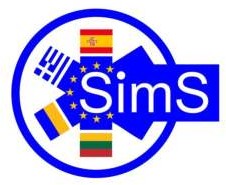 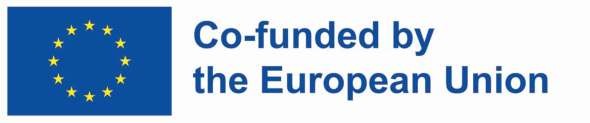 We are working on scenarios
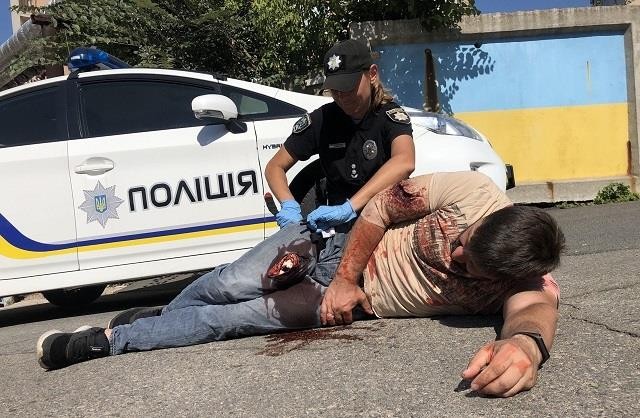 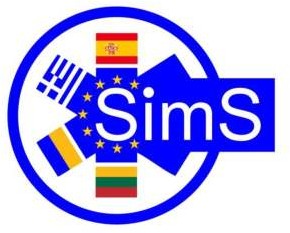 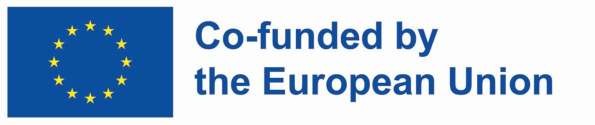 Thank you for the opportunity,
Ukraine is on its way to victory!
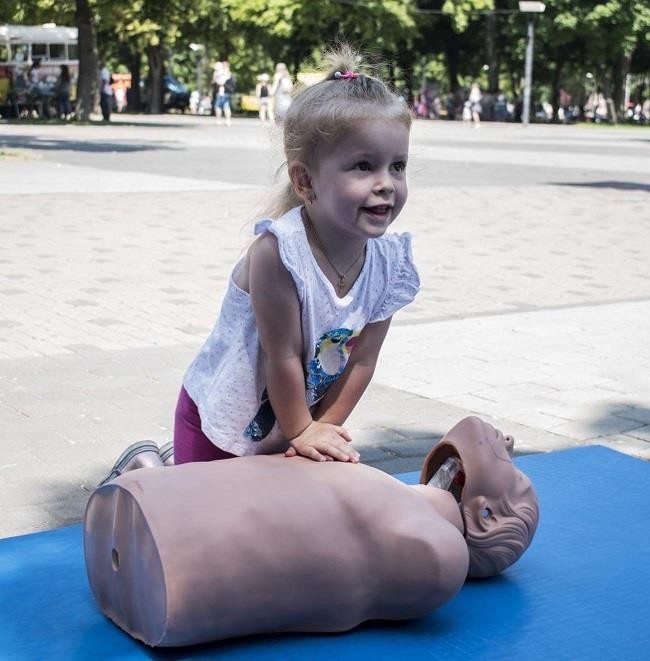 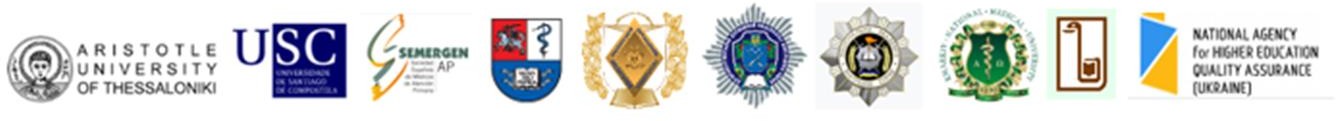